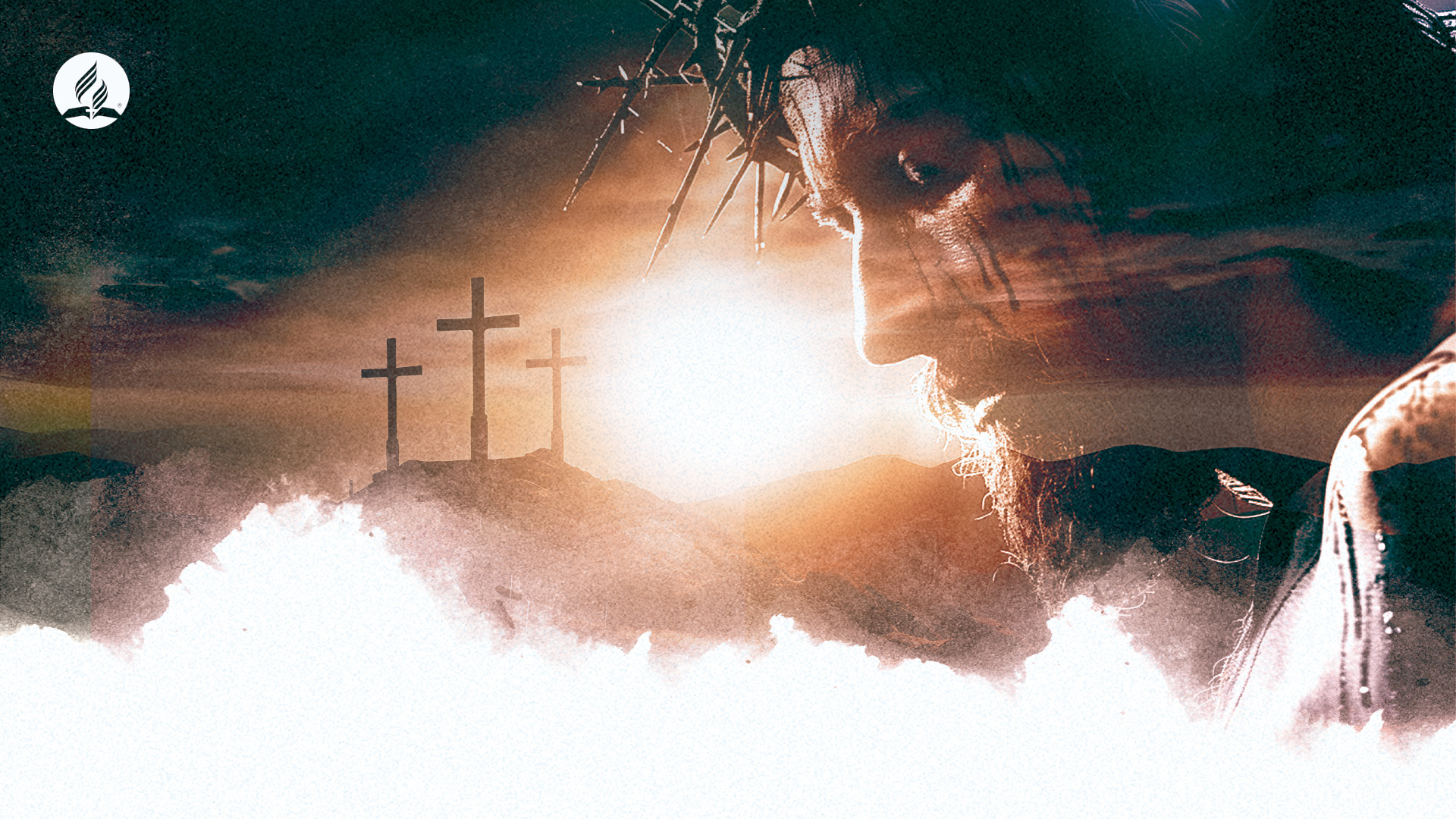 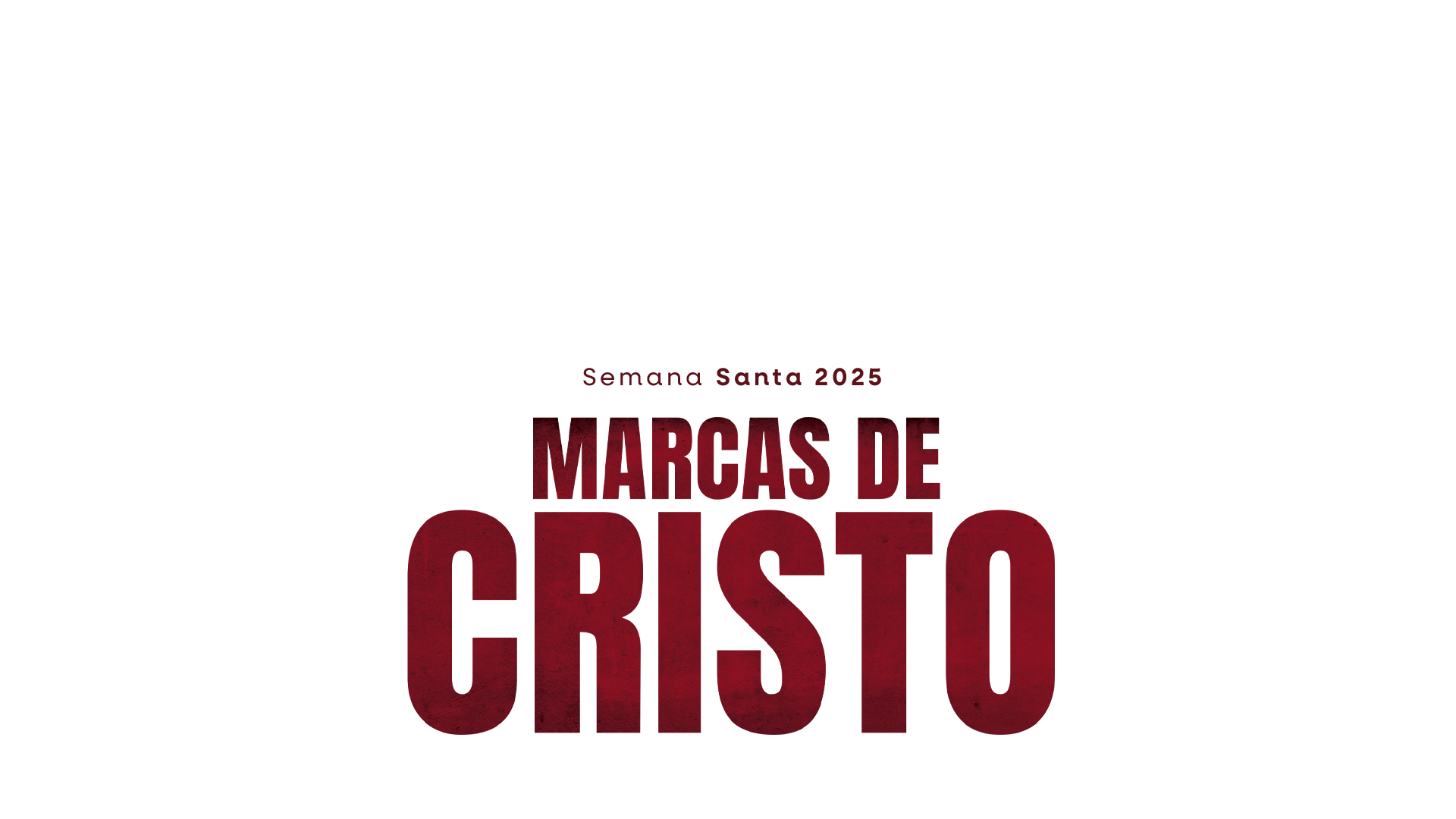 Llamados a la libertad
Gálatas 5:13-26
[Speaker Notes: “Chamados à liberdade”

Texto base: Gálatas 5:13-26

Pr. Carlos Flavio Teixeira
Diretor do SALT/FAAMA]
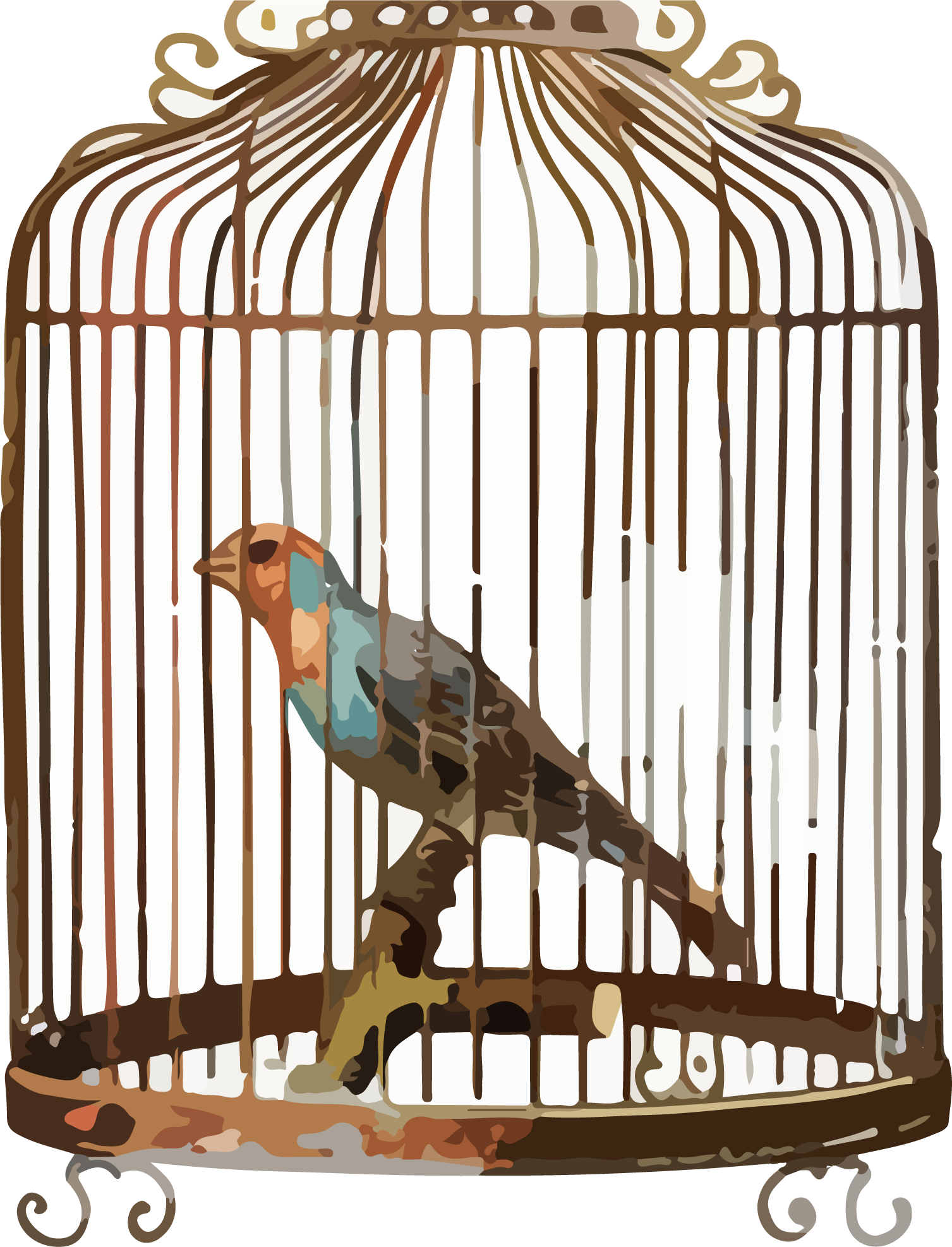 Cierta vez un niño paseaba con su padre cuando vio a un pájaro
encerrado en una jaula grande
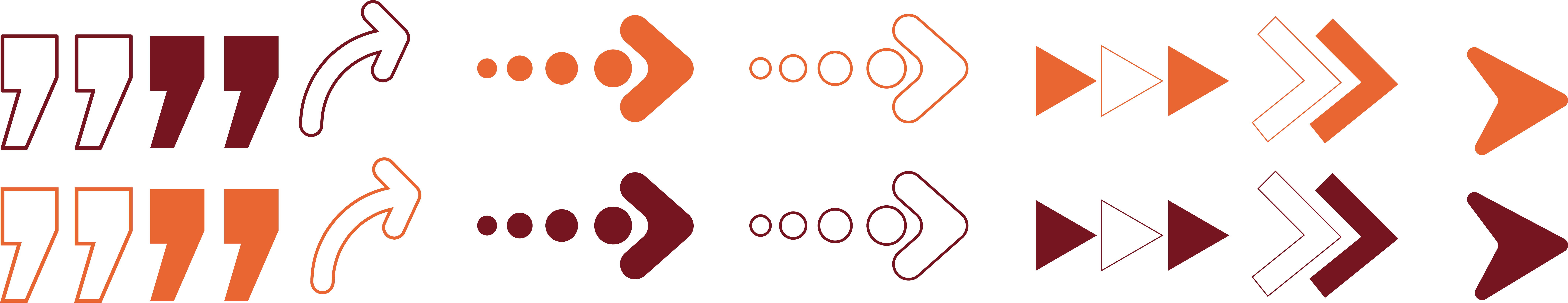 [Speaker Notes: Se cuenta que cierta vez un niño paseaba con su padre cuando vio a un pájaro encerrado en una jaula grande. Muy sensible, el pequeño niño insistió de forma vehemente que su padre comprara esa ave pequeña a fin de que pudieran librarla de ese terrible cautiverio. Al comprar el pequeño pájaro, el padre e hijo recibieron la advertencia de que la pequeña criatura siempre había sido criada en cautiverio y que por eso nunca aprendería a volar. Después de insistir en sus intentos de hacerlo volar a cualquier costo, y después de reiterados y descuidados intentos, el pájaro ya muy cansado cayó, se hirió y murió. El niño aprendió con esa experiencia, y mediante lágrimas que la libertad necesaria para ese pájaro no se resumía solo a estar suelto. ¡También era necesario saber volar!]
Libertad es algo que
todos necesitan
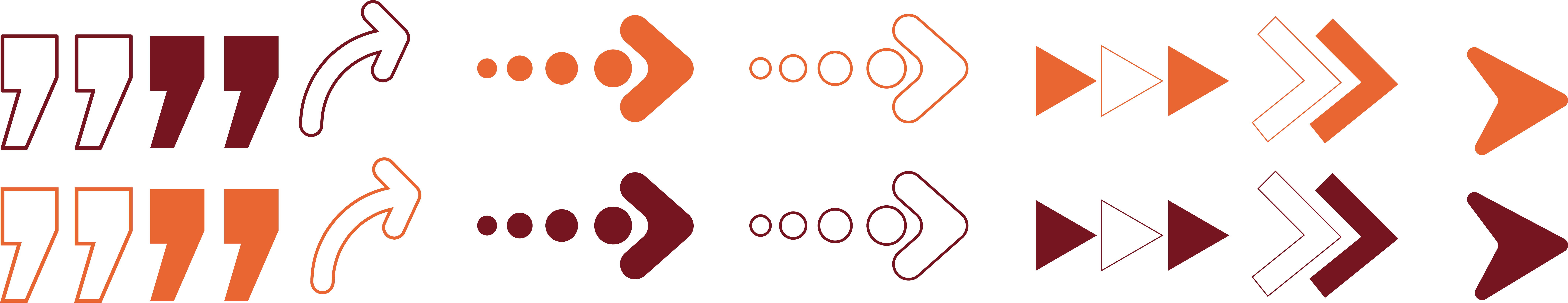 [Speaker Notes: Esa historia sencilla nos recuerda la importancia de entender bien la libertad. Libertad es algo que todos necesitan, muchos desean, pocos disfrutan, pero solo algunos la entienden. Al final, ¿cómo entender correctamente esa dádiva divina tan esencial que es la libertad? Hay muchos textos bíblicos que tratan del asunto. Uno de ellos es bastante rico en detalles que nos pueden ayudar a comprender el tema desde el punto de vista cristiano.]
LECTURA
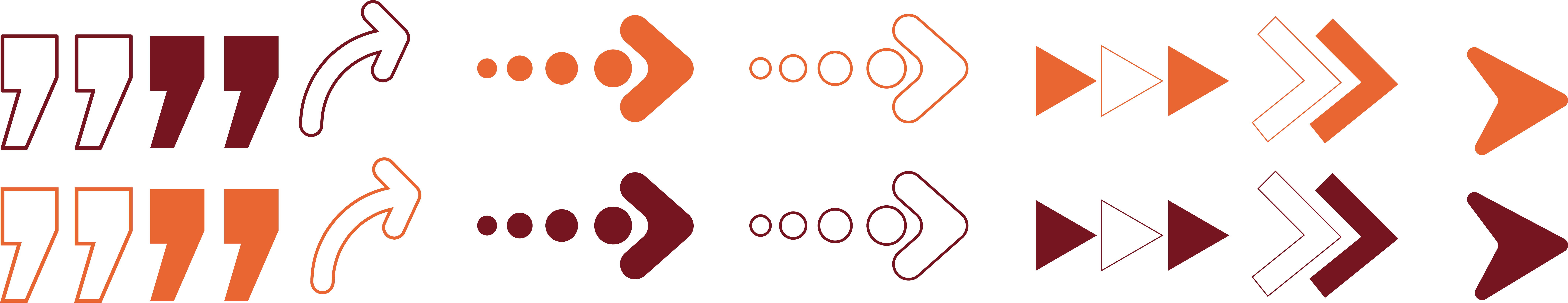 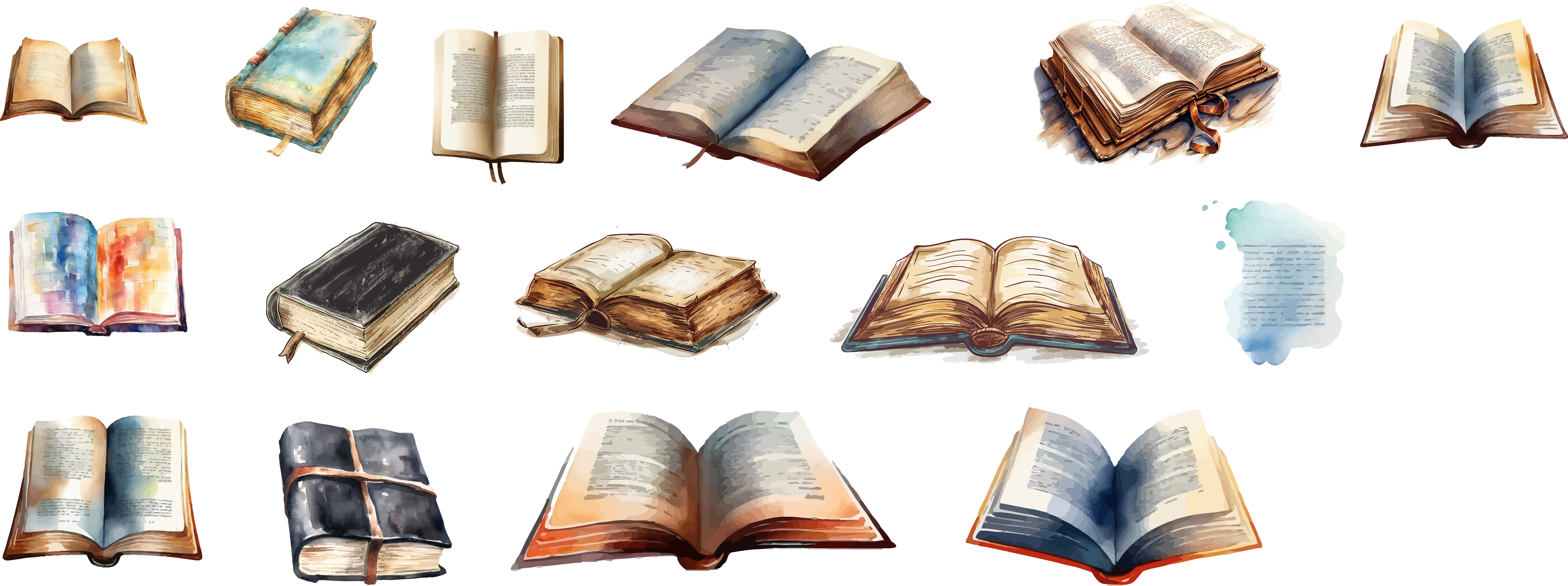 Gálatas
5:13-26
[Speaker Notes: Lectura de Gálatas 5:13-26]
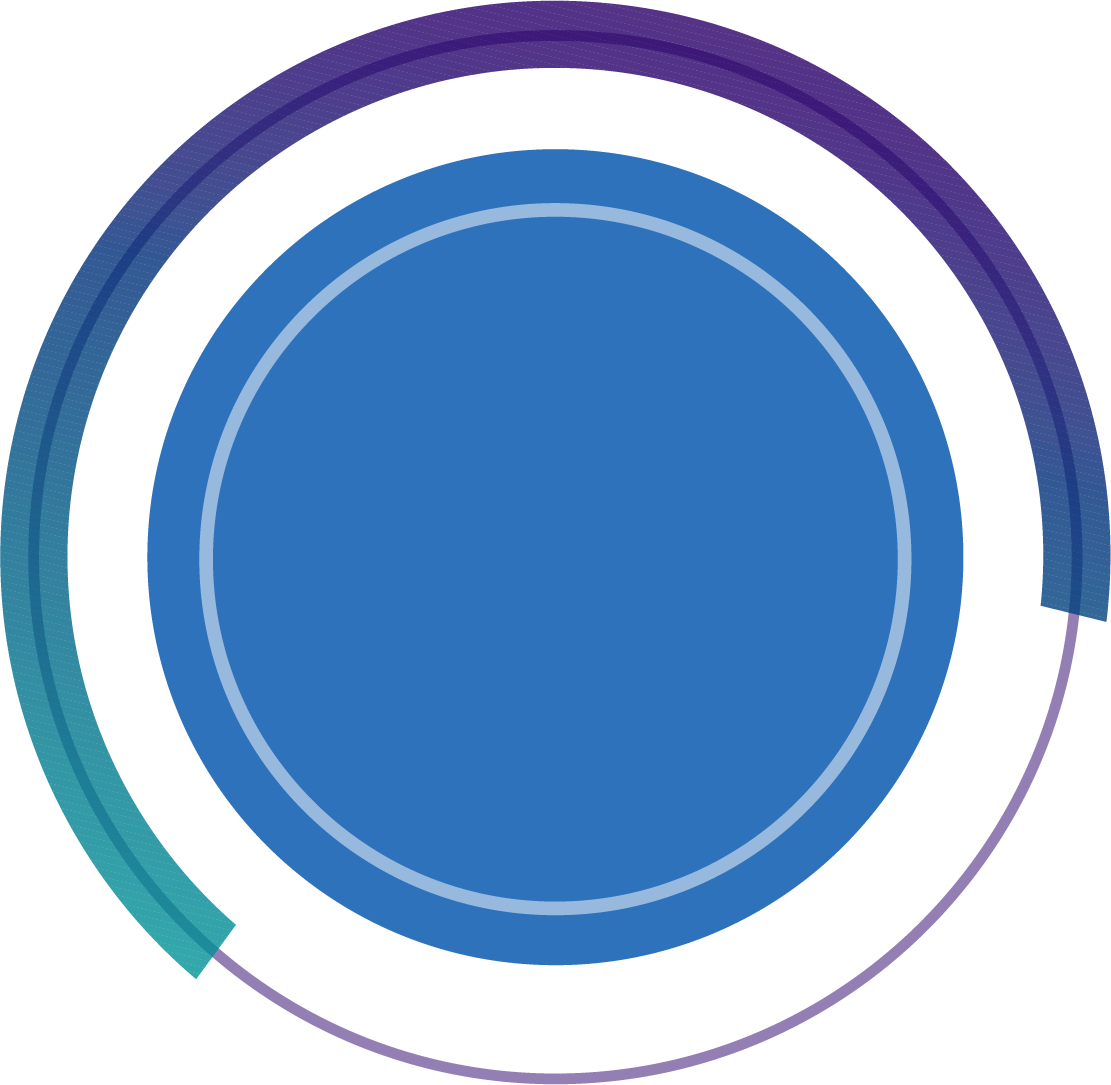 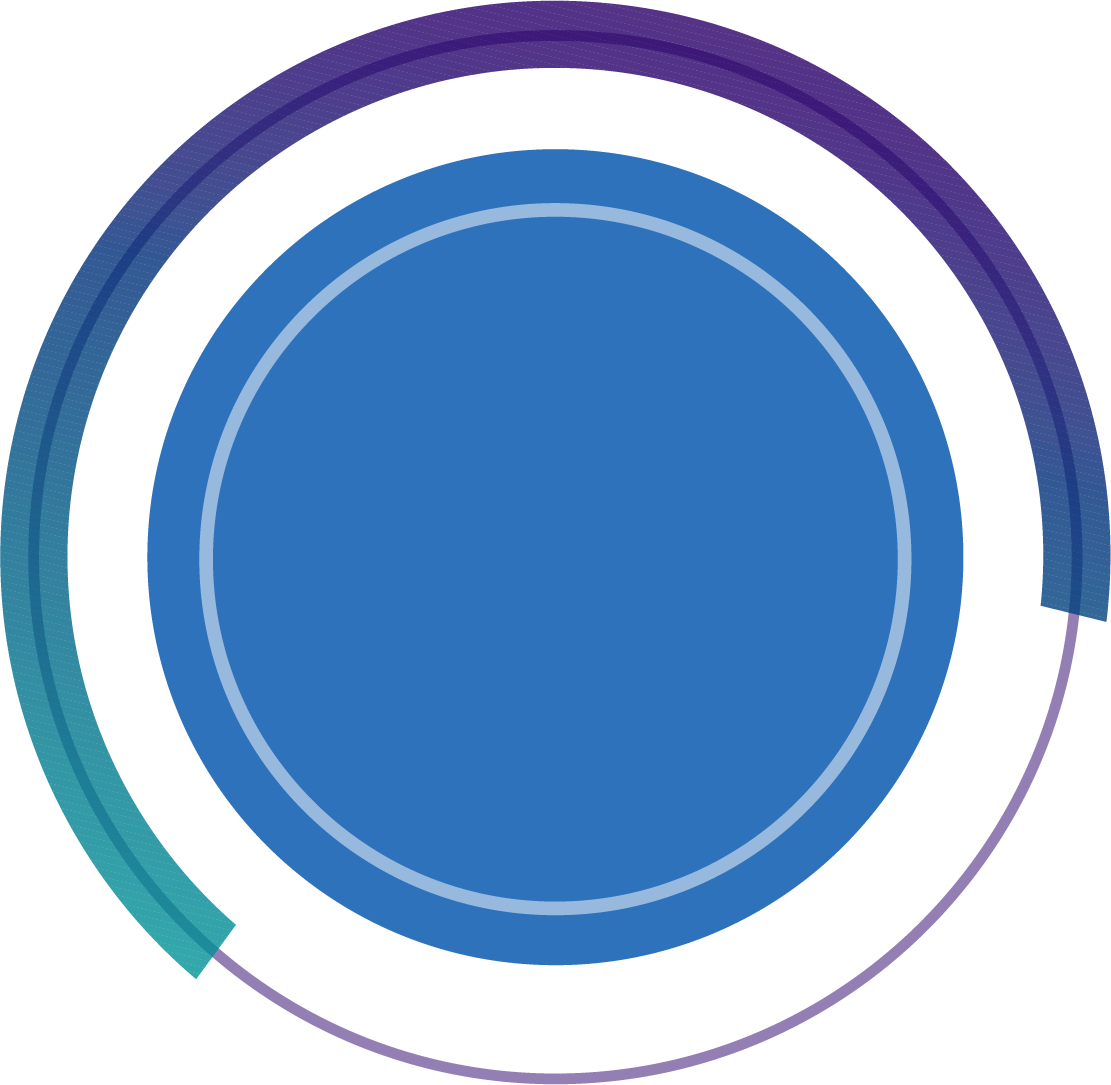 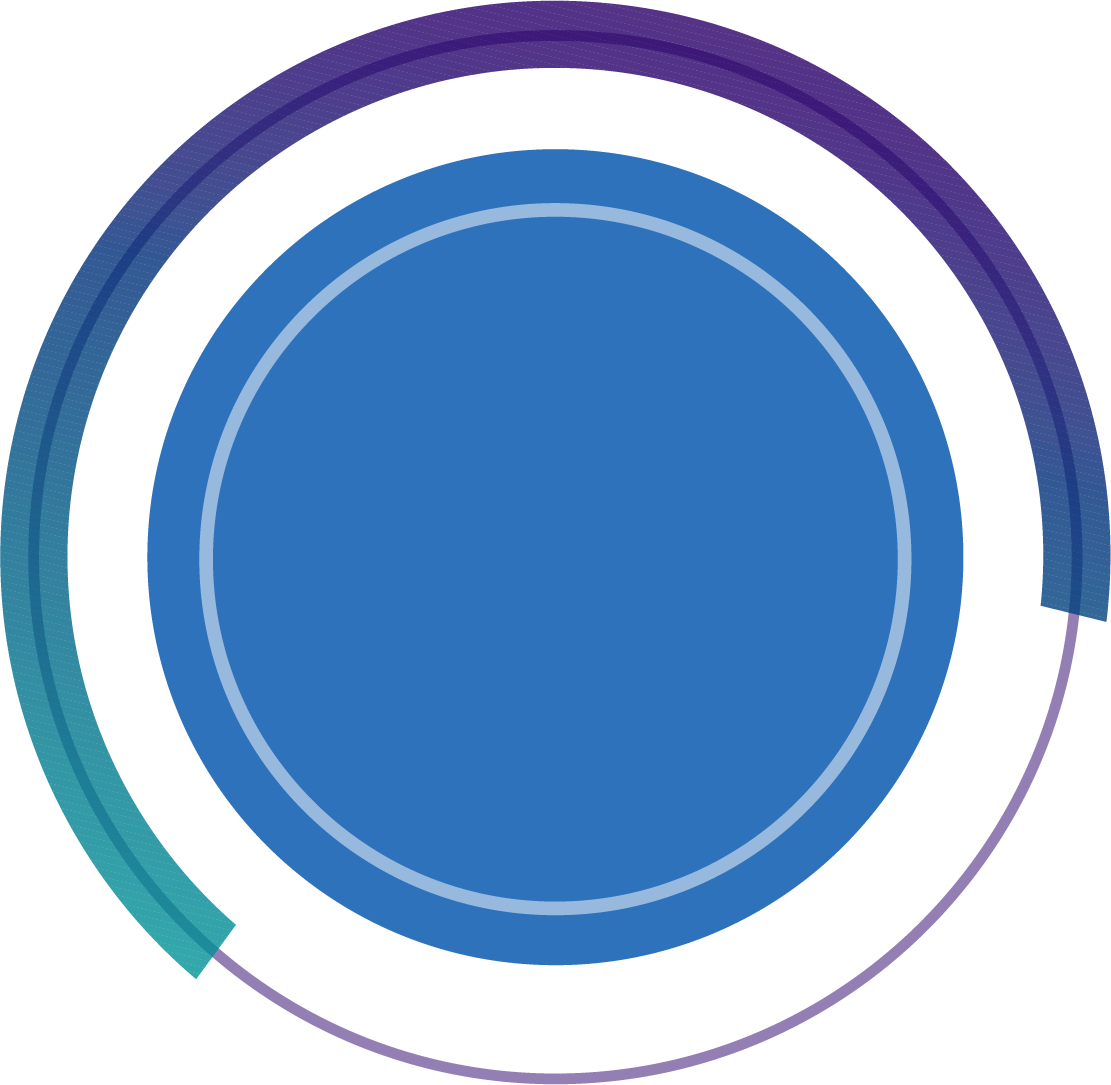 1ª
2ª
3ª
Observando el texto leído, notamos tres verdades importantes sobre la libertad cristiana, las cuales tomaremos para guiar nuestro estudio sobre el tema:
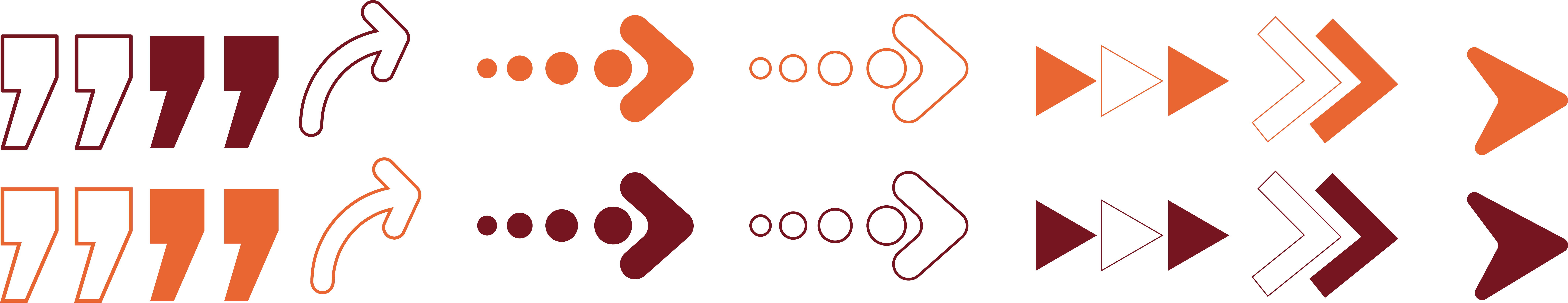 Qué es libertad
Cómo vivir en libertad
Los efectos/resultados de la libertad
[Speaker Notes: A. El texto que leímos es parte de la carta escrita por Pablo a los creyentes de la provincia romana da Galacia, posiblemente entre los años 48 y 52 d.C. La región abarca Pisidia, Isauria, partes de Licaonia, Panfilia, Panflagonia, Frigia Oriental, el Ponto Polemoniano y Armenia Menor, antes situada en la región donde hoy está Turquía. La economía de la región era básicamente rural, sustentada por la agropecuaria (de pequeños rebaños), la producción de lana, el cultivo de uva y de cereales.

B. Las iglesias de aquella región enfrentaban en ese momento presiones internas y externas que impactaban la ética de vida de los creyentes. De un lado, había un grupo de maestros opositores judaizantes que insistían en la práctica de la circuncisión para los creyentes gentiles bajo el argumento de que esa obra les garantizaría la salvación (Gál. 5:2, 3; 6:12a). A ese grupo Pablo llama “falsos hermanos introducidos a escondidas, que entraban para espiar nuestra libertad que tenemos en Cristo Jesús, para reducirnos a esclavitud” (Gál. 2:4). Por otro lado, los creyentes gentiles estaban dejándose influenciar con tales argumentos y presiones, para así no ser perseguidos por causa de la cruz de Cristo (Gál. 612b). Ese grupo, aunque amado por Pablo, fue llamado “insensatos” por estar “hechizados” con las ideas que los apartaban del evangelio (Gál. 3:1, 3).

C. El apóstol consideraba ese escenario algo grave, porque indicaba que los dos grupos no entendían y no practicaban la verdadera libertad cristiana, la cual debería entenderse a la luz del proceso expiatorio que incluye el sacrificio de Cristo en la cruz. Además, a lo largo de la epístola, Pablo menciona a Cristo 38 veces (Gál. 1:1,3,6,7,10,12,22; 2:4,16,17,19-21;3:1,13,14,16,22,24,26-29; 4:14,19; 5:1,2,4,6,24; 6:2,12,14,18) y apunta a la cruz tres veces (Gál. 5:11; 6:12, 14), indicando ser este el contexto para una comprensión de la genuina libertad cristiana. 

D. Observando el texto leído, notamos tres verdades importantes sobre la libertad cristiana, las cuales tomaremos para guiar nuestro estudio sobre el tema: (1ª) Qué es la libertad. (2ª) Cómo vivir en libertad. (3ª) Los efectos/resultados de la libertad.]
Gálatas 5:13-16
QUÉ ES
LIBERTAD
[Speaker Notes: I. QUÉ ES A LIBERTAD (Gálatas 5:13-16)
“13Porque vosotros, hermanos, a libertad fuisteis llamados; solamente que no uséis la libertad como ocasión para la carne, sino servíos por amor los unos a los otros. 14 Porque toda la ley en esta sola palabra se cumple: Amarás a tu prójimo como a ti mismo. 15 Pero si os mordéis y os coméis unos a otros, mirad que también no os consumáis unos a otros.16 Digo, pues: Andad en el Espíritu, y no satisfagáis los deseos de la carne” (Gál. 5:13-16, destaques agregados).]
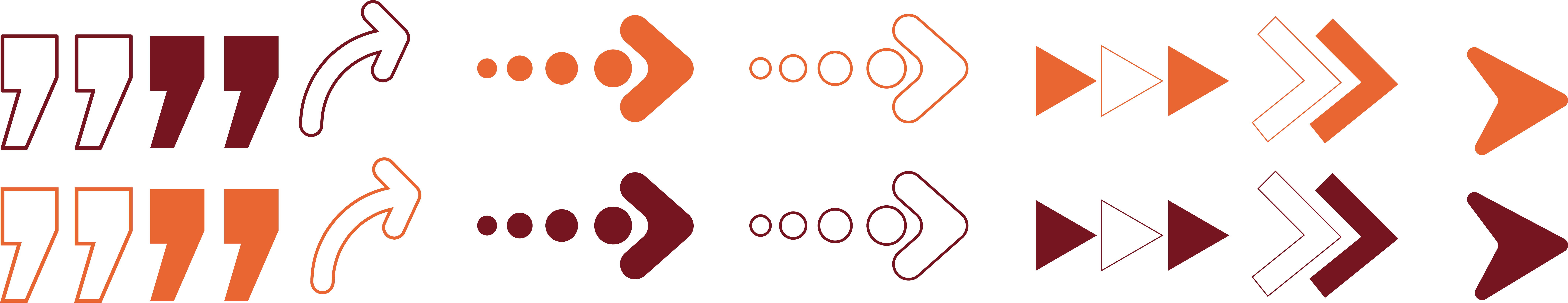 La primera gran verdad de ese texto es sobre lo que es la libertad cristiana:
La realidad en cuanto a la fuente de la libertad.
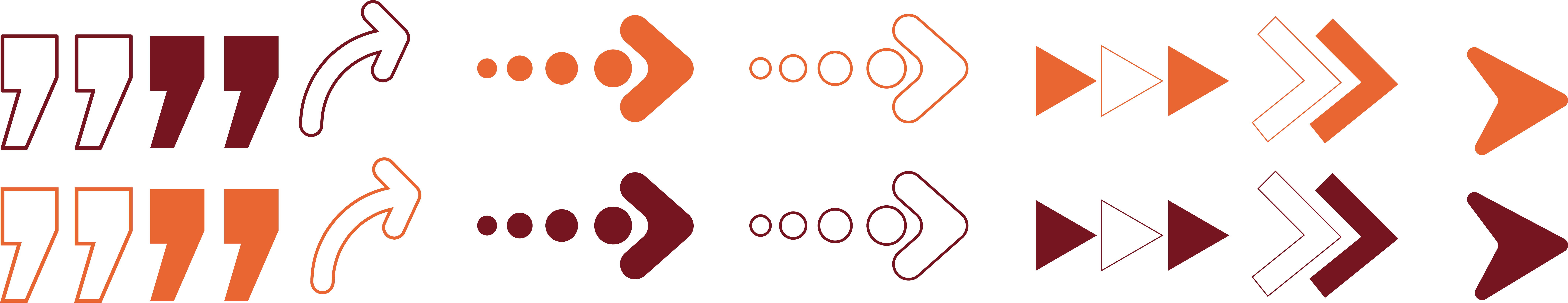 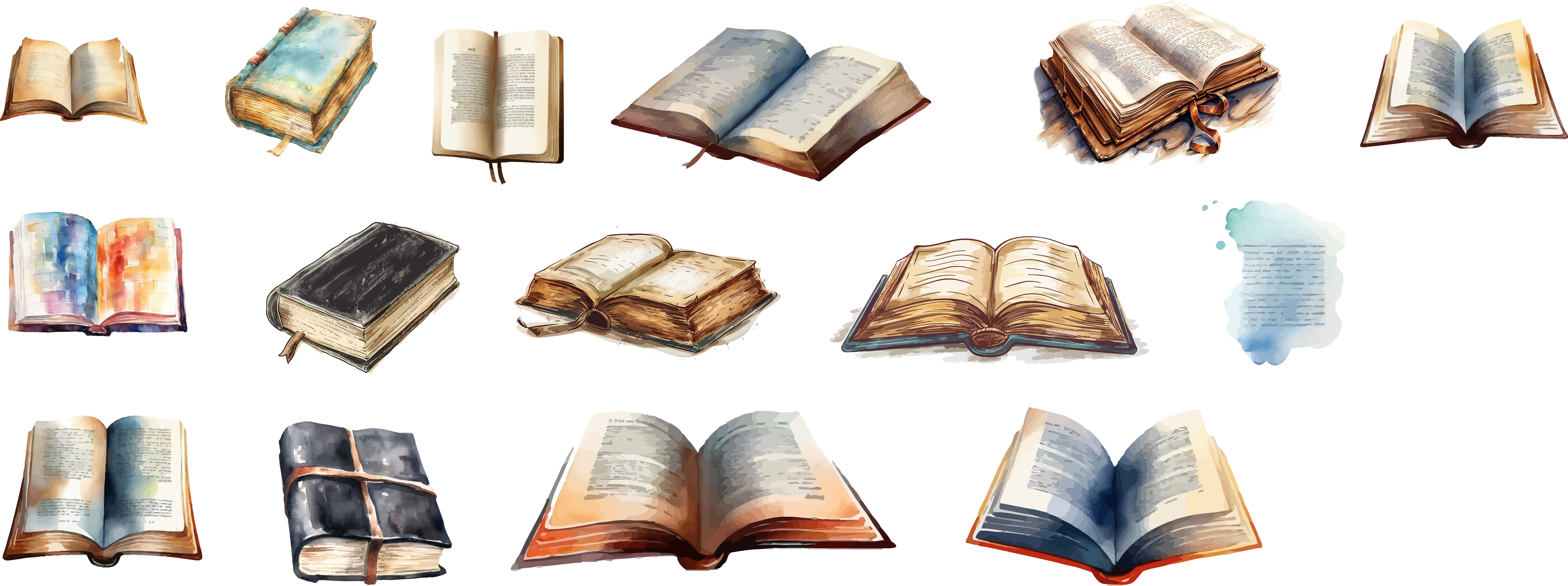 La realidad en cuanto a la definición de la libertad.
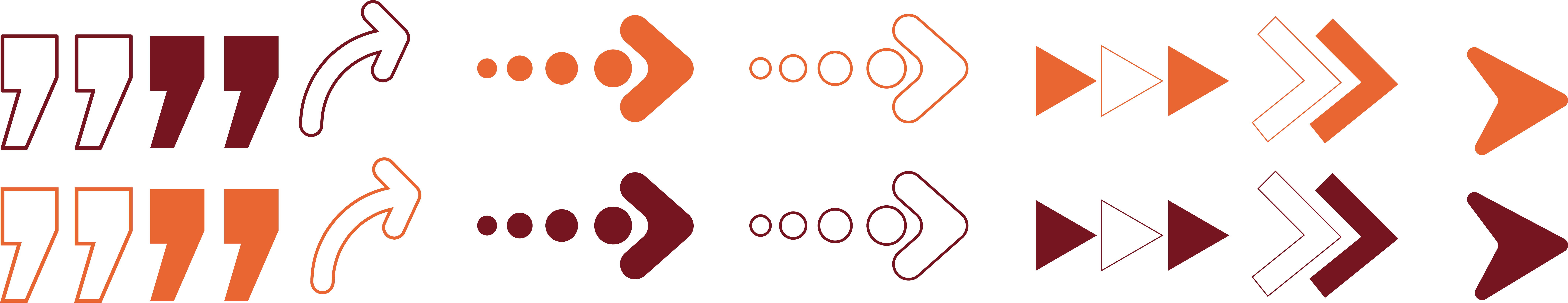 [Speaker Notes: La primera gran verdad de ese texto es sobre lo que es la libertad cristiana. Pablo repite la misma idea esbozada antes en la sección anterior (Gál. 5:1). Recuerda que Cristo llamó a los que creen en él para vivir en libertad. Pero ¿qué es libertad cristiana? ¿Cómo entender ese concepto incomprendido ya en la época del apóstol? Habiéndose hecho un fiel seguidor de Cristo, Pablo tenía en mente la noción de libertad enseñada por Jesús y los demás apóstoles a la iglesia primitiva. En la misma sección que leímos, él esboza tres realidades que definen de manera clara los contornos de la libertad cristiana. 
La primera realidad es en cuanto a la fuente de la libertad. Pablo comienza esa sección afirmando que “vosotros, hermanos, a libertad fuisteis llamados” (Gál:13). La cuestión aquí era entender que quien los llamó a la libertad era el autor y proveedor de la libertad. A lo largo de la carta se menciona la divinidad en tres personas con participación dinámica en el plan de la salvación, a fin de que el ser humano fuera redimido para vivir en libertad como hijos de Dios (Gál. 3:26; 4:6). El Dios que provee la libertad es el Dios que nos llama a vivir esa libertad en Cristo. No por casualidad, en la carta a los Gálatas, Dios el Padre se menciona treinta veces (Gál. 1:1,3, 4,10,13, 20, 24; 2:6,19-21; 3:6, 8,11,17,18, 20, 21, 26; 4:4, 6-9, 14; 5:21; 6:7,16), Jesucristo se menciona treinta y ocho veces (Gál 1:1,3, 6, 7,10,12, 22; 2:4,16,17,19-21; 3:1,13,14,16, 22, 24, 26, 27, 28, 29; 4:14,19; 5:1, 2,4, 6, 24; 6:2,12,14,18), y el Espíritu Santo se menciona dieciocho veces (Gál 3:2, 3, 5,14; 4:6, 29; 5:5,16-18, 22, 25; 6:1, 8,18). Se dijo que Cristo “se entregó a sí mismo por nuestros pecados” (Gál. 1:4), el Padre “lo resucitó de los muertos” (Gál.1:1), y el Espíritu se envía al corazón del creyente (Gál. 4:6), y una vez habitado en él “lucha contra la carne” (Gál. 5:17) produciendo “el fruto del Espíritu” (Gál. 5:22) cuyas semillas testifican una vida de libertad en Cristo. De esa forma, Pablo señala de manera clara que la fuente de la verdadera libertad es el Dios trino. Es el propio Dios quien provee los medios para vivir libres en Cristo. 
La segunda realidad es en cuanto a la definición de la libertad. En un contexto de discusión sobre la circuncisión y de desentendimientos entre los creyentes, Pablo menciona dos aspectos para definir la persona libre en Cristo. Lo primero es “servir”, y lo segundo es “andar”.]
Gál. 2:16
Gál. 5:13c
Gál. 5:13c
1
2
ANDAR
SERVIR
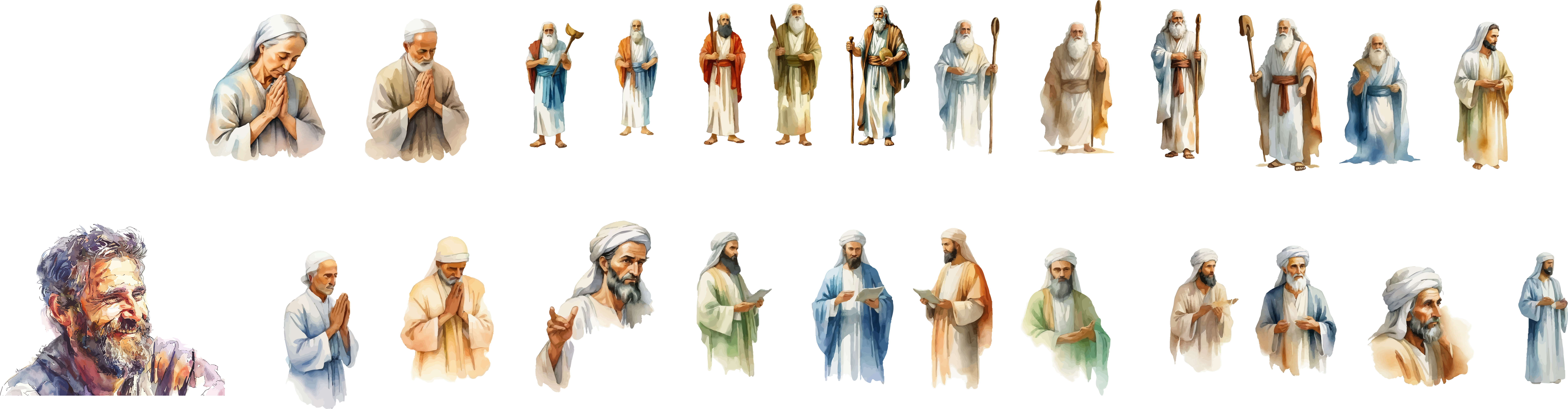 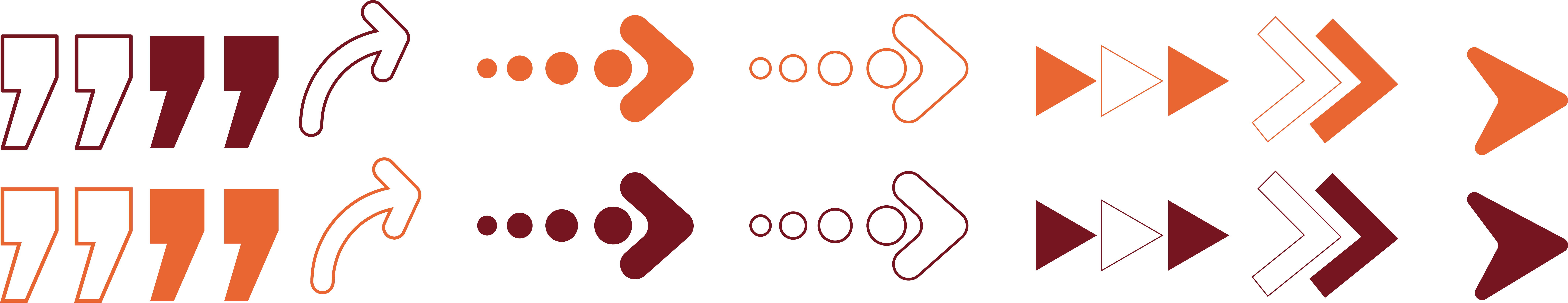 Mediante la fe en Cristo Jesús
“siervo” (douleo – alguien que sirve como esclavo, de manera humilde, abnegada)
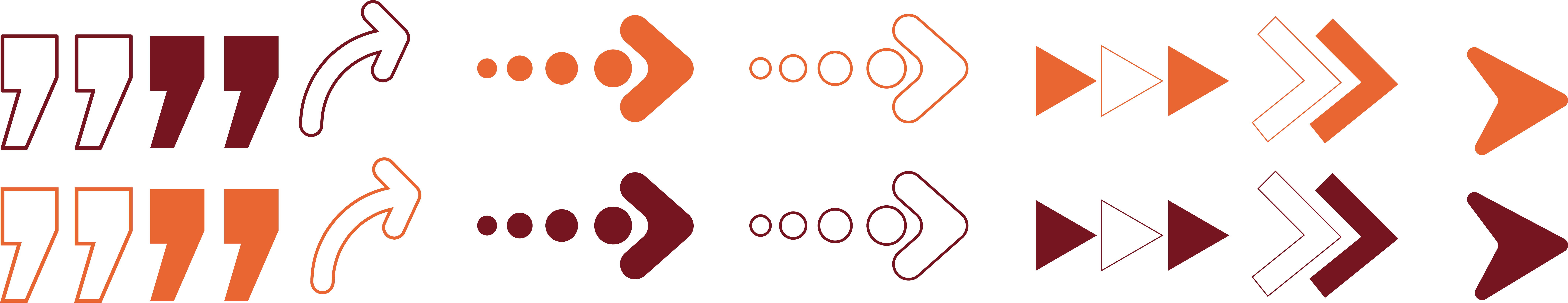 “por el amor” (ágape – fuerte consideración y afecto)
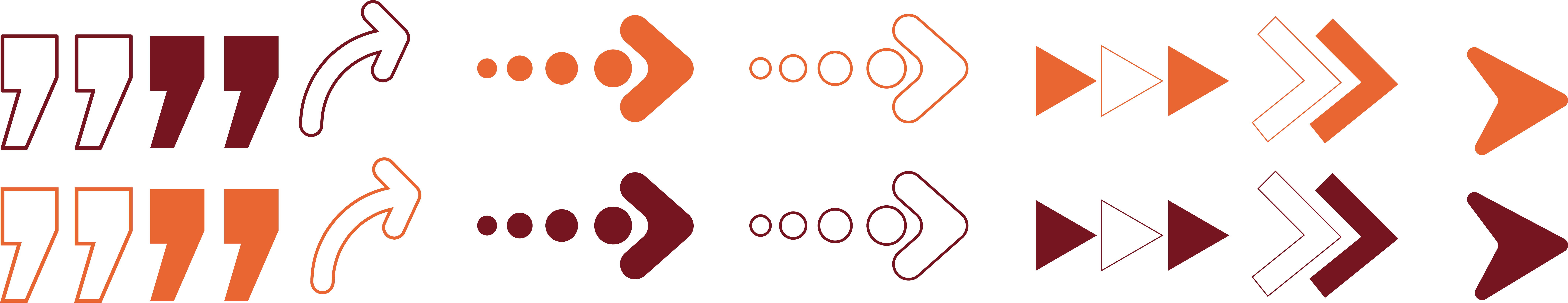 Pablo indica que la libertad cristiana es “andar en el espíritu” o en otras palabras “andar según el Espíritu”.
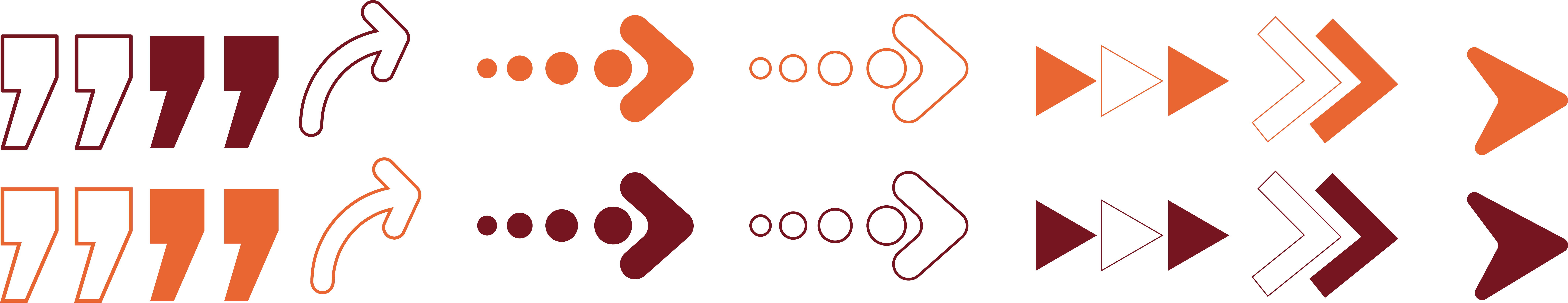 [Speaker Notes: Al hablar de “servir”, el apóstol combina tres términos para definir la persona libre en Cristo. En un capítulo anterior, se menciona que la persona es justificada solo “mediante la fe en Jesucristo” (Gál. 2:16). Entonces agrega que en esta condición recibe el incentivo de vivir como un “siervo” (douleo) alguien que sirve como esclavo, de manera humilde, abnegada) y que así actúa “por amor” (ágape – fuerte consideración y afecto) (Gál. 5:13c). En este punto Pablo cita el texto del Antiguo Testamento (Lev. 19:18b), destacando el amor al prójimo, siendo que allá había problemas conocidos de relaciones entre los creyentes (Gál. 15). Ellos mostraban preocupación por los ritos y ceremonias mientras descuidaban el amor y el servicio unos a otros. Eso era incompatible con la genuina libertad cristiana. Libertad no podía entenderse como una autorización para pensar, hablar y actuar de la manera que quisieran; ni entre ellos ni con relación a los ritos de la fe cristiana. En ese escenario, Pablo destaca la fe, el amor y el servicio como marcas que caracterizan la libertad de los que están siendo redimidos en Cristo. 

Al hablar del “andar”, Pablo indica que la libertad cristiana es “andar en el espíritu” o en otras palabras andar según el Espíritu. Pablo se vale aquí y en otros de sus escritos de una metáfora del Antiguo Testamento para indicar la vida conformada a la voluntad de Dios (conf. Rom. 6:4; 8:4; 13;13; 14:15; 1 Cor. 3:3; 7:17; 2 Cor. 2:7, 10:2-3; Efe. 2:2,10, 4:1,17, 5:2,8,15; Fil. 3:17; Col. 2:6, 3:7; 2 Tes. 3:6,11). Es vivir la vida permitiendo ser guiado, conducido, dirigido por el Espíritu Santo. En la práctica es someterse al señorío del Espíritu Santo. En otras de sus cartas a una congregación que también vivenciaba diversos problemas, inclusive de relaciones entre los hermanos, Pablo recuerda que “el Señor es el Espíritu; y donde está el Espíritu del Señor, allí hay libertad” (2 Cor. 3:17).

Por lo tanto, los dos imperativos de Pablo indicados aquí, servir y andar, lo clarifican. La libertad desde esa óptica no es una idea abstracta o una práctica desprovista de fundamento teológico. La libertad cristiana está definida aquí como el nuevo modo de ser y vivir del creyente, que ahora está libre del pecado mediante la obra redentora de Cristo. Eso lo lleva a someterse al señorío del Espíritu Santo en una vivencia lo más cercana posible al ejemplo que Cristo nos dejó. Pablo llama a eso “una nueva creación” (Gál. 6:15).]
Gálatas 5:17-23
CÓMO VIVIR EN
LIBERTAD
[Speaker Notes: II. CÒMO VIVIR EN LIBERTAD (Gál. 5:17-23)

“17 Porque el deseo de la carne es contra el Espíritu, y el del Espíritu es contra la carne; y estos se oponen entre sí, para que no hagáis lo que quisiereis. 18 Pero si sois guiados por el Espíritu, no estáis bajo la ley. 19 Y manifiestas son las obras de la carne, que son: adulterio, fornicación, inmundicia, lascivia, 20 idolatría, hechicerías, enemistades, pleitos, celos, iras, contiendas, disensiones, herejías, 21 envidias, homicidios, borracheras, orgías, y cosas semejantes a estas; acerca de las cuales os amonesto, como ya os lo he dicho antes, que los que practican tales cosas no heredarán el reino de Dios. 22 Mas el fruto del Espíritu es amor, gozo, paz, paciencia, benignidad, bondad, fe, 23 mansedumbre, templanza; contra tales cosas no hay ley” (destaques agregados).]
La segunda gran verdad que aprendimos del texto que estamos estudiando es como vivir la libertad cristiana:
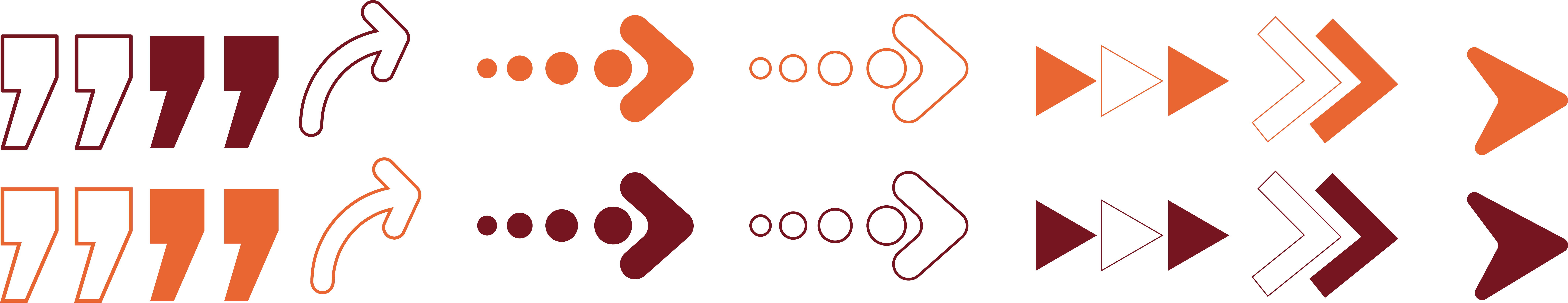 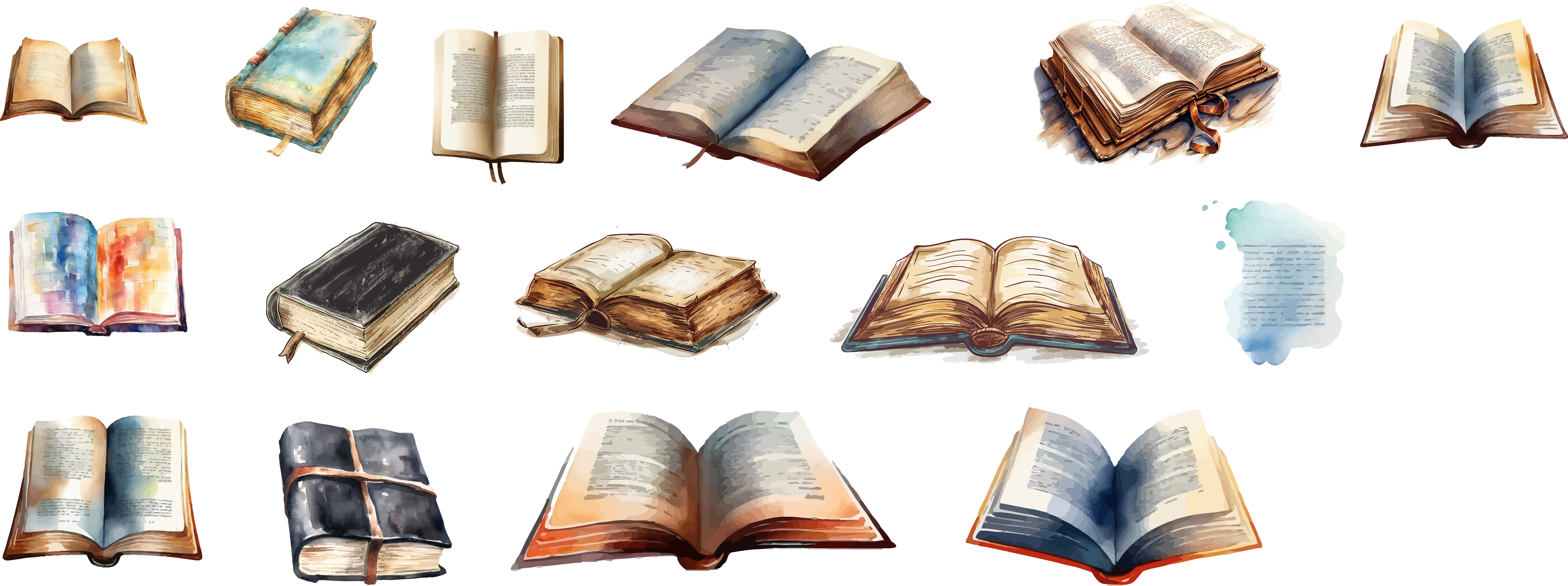 Pablo enseña en tres puntos cómo pueden vivir mejor en libertad los hijos de Dios.
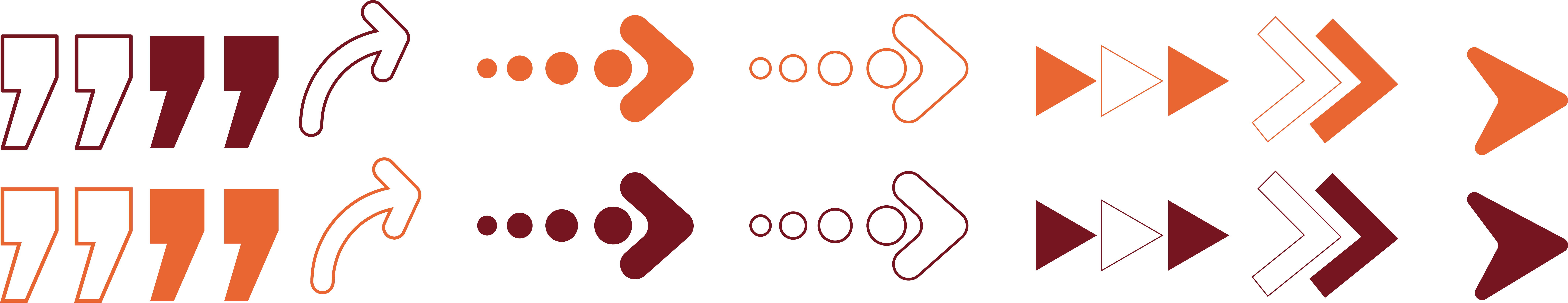 [Speaker Notes: La segunda gran verdad que aprendimos del texto que estamos estudiando es como vivir la libertad cristiana. Siendo Dios el autor y proveedor de esa libertad, viene de él la orientación sobre cómo vivirla de manera apropiada. Pablo enseña en tres puntos como pueden vivir mejor en libertad los hijos de Dios.]
1º
PUNTO
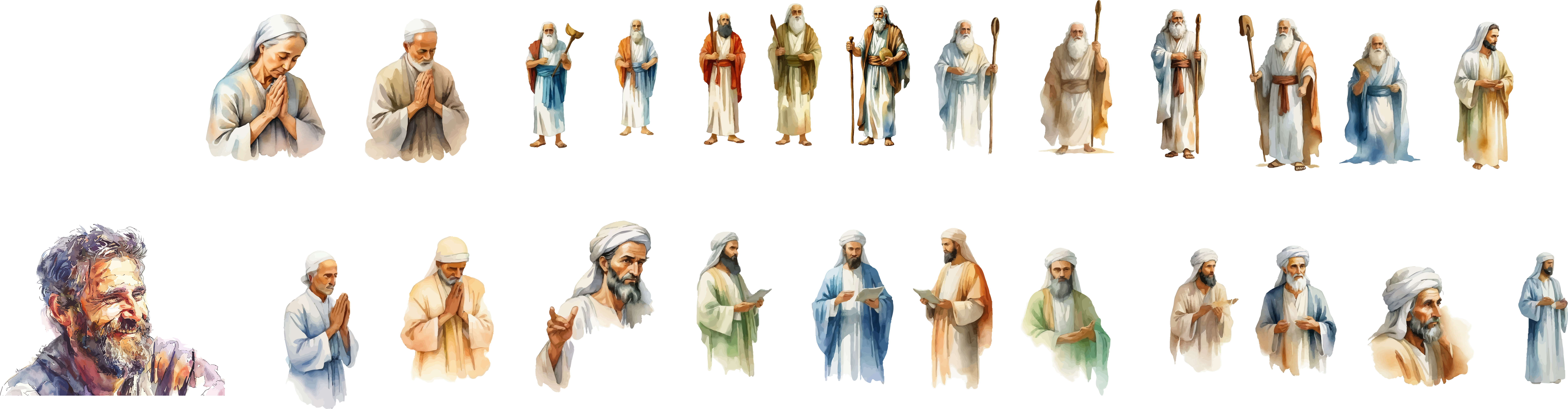 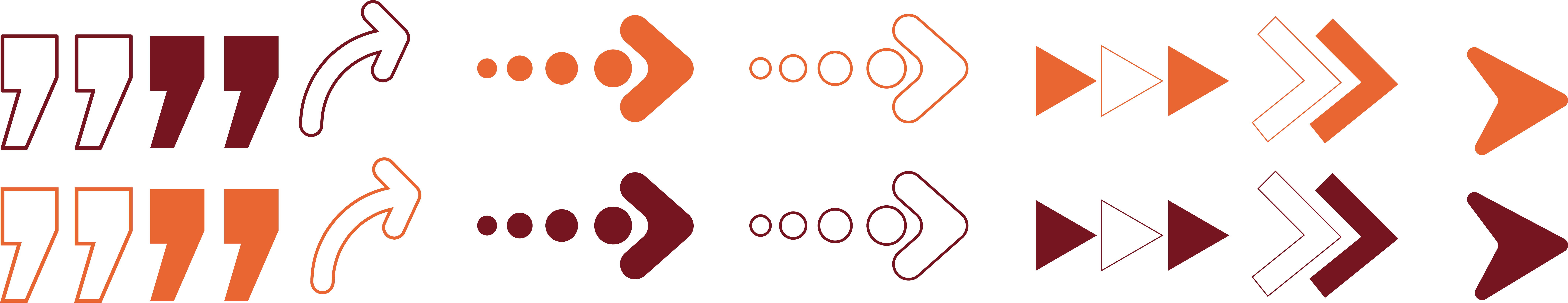 Para vivir la libertad cristiana es necesario tener conciencia del gran conflicto que la involucra.
[Speaker Notes: Primer punto: Para vivir la libertad cristiana es necesario tener conciencia del gran conflicto que la involucra. El apóstol declara que “el deseo de la carne es contra el Espíritu, y el del Espíritu es contra la carne; y estos se oponen entre sí” (Gál. 5:17). El término griego aquí usado para “carne” es sarx, y en ese contexto indica el ser humano degradado por el pecado, con su naturaleza tendenciosamente mala e inclinada al error. Esa humanidad es débil y propensa a distorsionar el sentido de la libertad y usarla de manera equivocada. Y el término “Espíritu”, en griego pneumatos, en ese contexto indica la persona del Espíritu Santo. Es la persona de la divinidad que en el plan de redención asumió la misión de obrar para la conversión del pecador y guiar a los creyentes en su jornada de vida y libertad cristiana. Según Pablo, la carne humana pecaminosa que reside en toda persona y el Espíritu que obra en la conciencia a fin de transformarla a partir de la renovación de la mente (Rom. 12:1, 2) son declaradamente “opuestos” (anlikeimai – hostiles, adversarios, oponentes) entre sí (ver también Rom. 8:5-9). Por eso uno “es contra” el otro (epithymei kata – uno con intención, deseo, objetivo intenso de forma opuesta y contraria, inconciliable con relación al otro). Por eso, hay un conflicto de libertad en la vida de las personas (ver Rom. 7:7-25). O la libertad es distorsionada cuando es usada según “las obras de la carne” o es legítima cuando es vivida según “el fruto del Espíritu”.]
2º
PUNTO
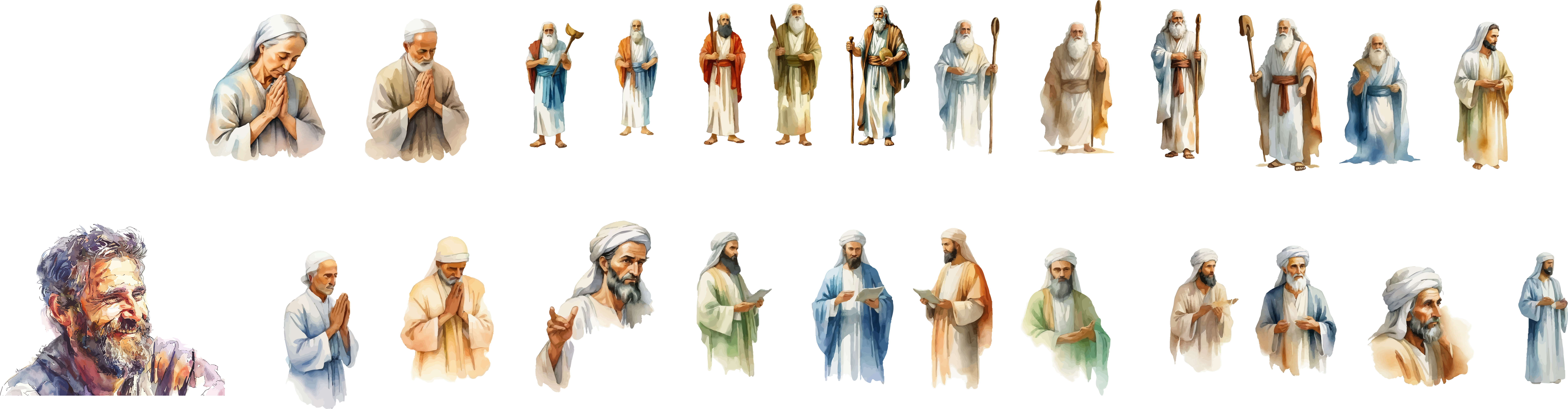 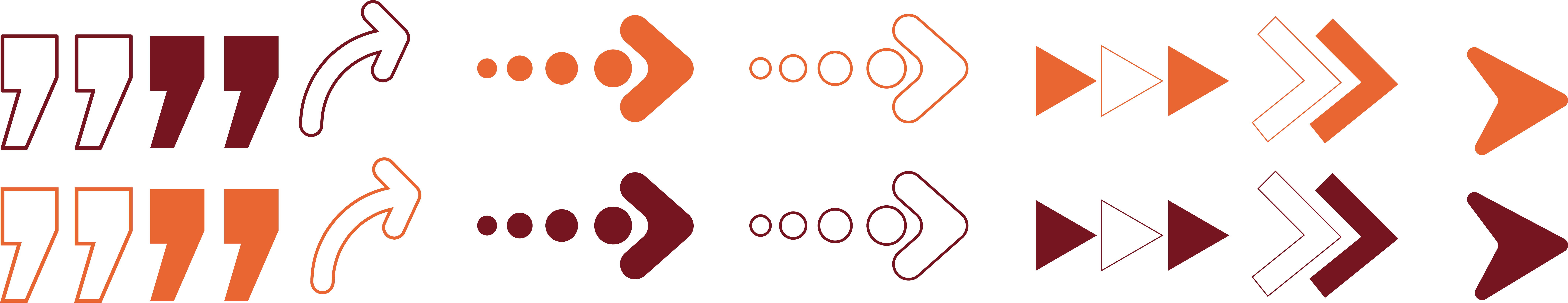 Vivir la libertad cristiana implica rechazar las “obras de la carne”.
[Speaker Notes: Segundo punto: Vivir la libertad cristiana implica rechazar las “obras de la carne”. Las obras de la carne representan los modelos alternativos de vida basados en una distorsión de la comprensión y experiencia de la libertad. El mundo pecaminoso ofrece esas rutas alternativas para seducir y (re)esclavizar al ser humano en el pecado. Pablo deja claro que las llamadas “obras de la carne” son incompatibles con la verdadera libertad cristiana. Él habla de “adulterio, fornicación, inmundicia, lascivia, 20 idolatría, hechicerías, enemistades, pleitos, celos, iras, contiendas, disensiones, herejías, 21 envidias, homicidios, borracheras, orgías” (Gál. 5:19-21) Y deja claro que esos son solo ejemplos de distorsión de la verdadera libertad del cristiano, pues también reprueba las “cosas semejantes a estas” (como las descritas por él mismo en 1 Cor. 6:9, 10; 15:50).]
3º
PUNTO
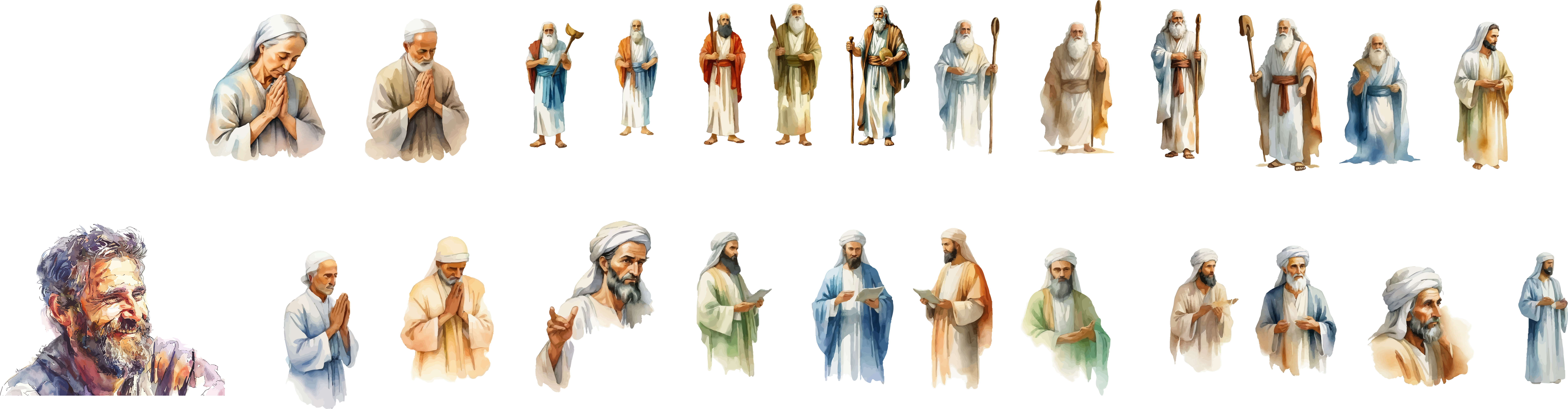 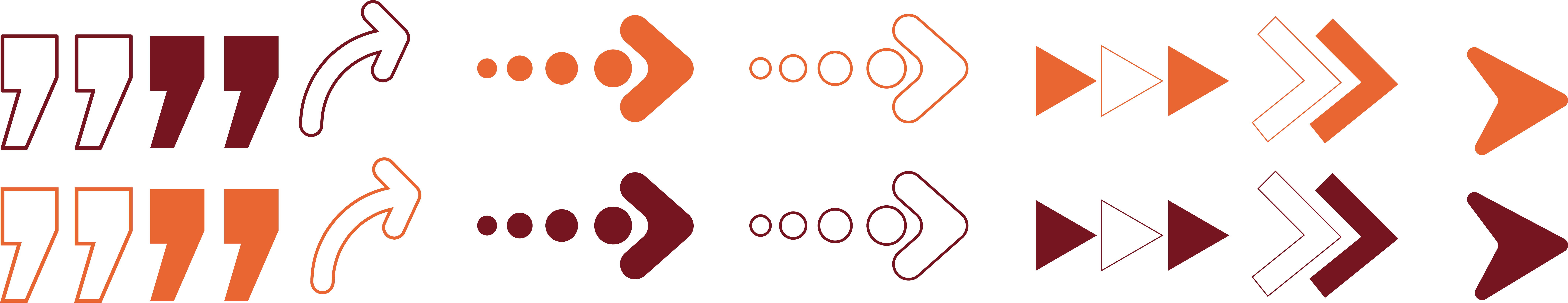 Vivir la libertad cristiana solo es posible cuando permitimos ser “guiados por el Espíritu”.
[Speaker Notes: Tercer punto: Vivir la libertad cristiana solo es posible cuando permitimos ser “guiados por el Espíritu”. El apóstol hace dos declaraciones significativas en ese sentido. “Pero si sois guiados por el Espíritu, no estáis bajo la ley” (Gál. 5:18). Lo que quiere decir aquí es que, si la libertad cristiana se vive según la dirección del Espíritu Santo, no hay condenación de la ley para eso. Aunque Pablo esté hablando de la ley moral, lo mismo se aplica a las demás leyes divinas (sean las leyes morales, leyes de la conciencia, leyes de salud física o leyes de convivencia social). Ellas solo condenan al que vive su libertad en desconformidad con el “así dice el Señor”. Pero para el que se somete con su libertad al señorío del Espíritu, el Espíritu producirá su fruto, y el resultado se verá y reconocerá en un estilo de vida marcado por el “amor, gozo, paz, paciencia, benignidad, bondad, fe, 23 mansedumbre, templanza” (Gál. 5:23b), o sea, no hay condenación contra la vivencia genuina de la libertad cristiana.]
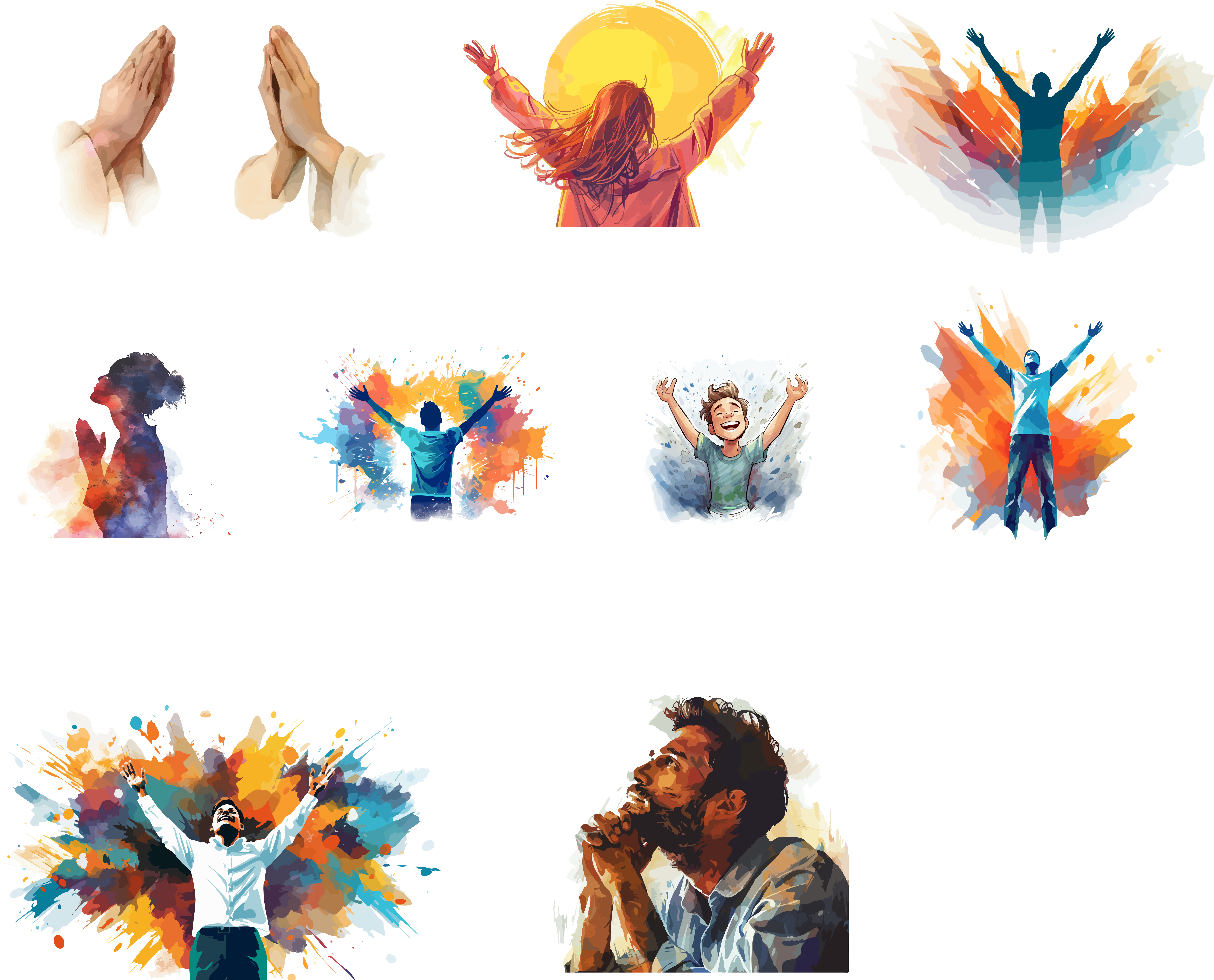 El ser humano está llamado a vivir la libertad en Cristo.
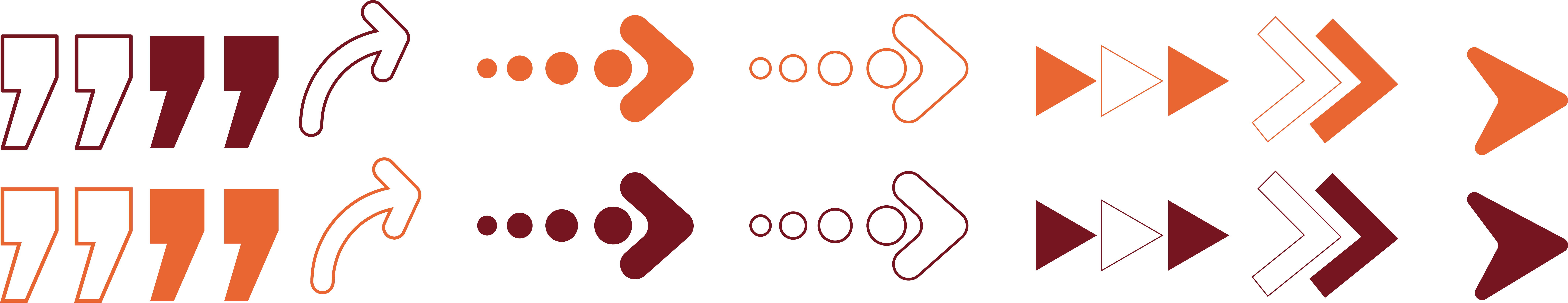 [Speaker Notes: Nótese lo que Pablo está enseñando aquí. Aún después de la caída, aún en el contexto del gran conflicto entre el bien y el mal, el ser humano está llamado a vivir la libertad en Cristo. Para eso, necesita entender que la libertad tiene un aspecto positivo y un aspecto negativo. Ese doble aspecto de la libertad es un imperativo moral. El aspecto positivo indica las concesiones de libertad. El aspecto negativo indica las limitaciones de la libertad. Ambos se complementan y no pueden ser separados. Significa que la libertad tiene un componente de propósito, la libertad es a veces llevada a excesos que la transforman en libertinaje y rebeldía. En ese caso, se ignoran o traspasan los límites que son necesarios para vivir de manera responsable la libertad. Del otro lado, cuando se vive solo con foco en el componente restrictivo, la libertad queda suprimida por excesos que la llevan a puro formalismo y legalismo. De esa forma se ignoran las indicaciones divinas que evitan la superficialidad e incentivan el potencial de libertad cristiana plantado por Dios en el corazón humano. Por lo tanto, el imperativo moral de la libertad conforme está enseñado en la revelación, es una salvaguarda contra los excesos del formalismo y del legalismo.]
La libertad en Cristo jamás encontrará conformidad con las propuestas alternativas de libertad ilimitada del mundo en el que vivimos.
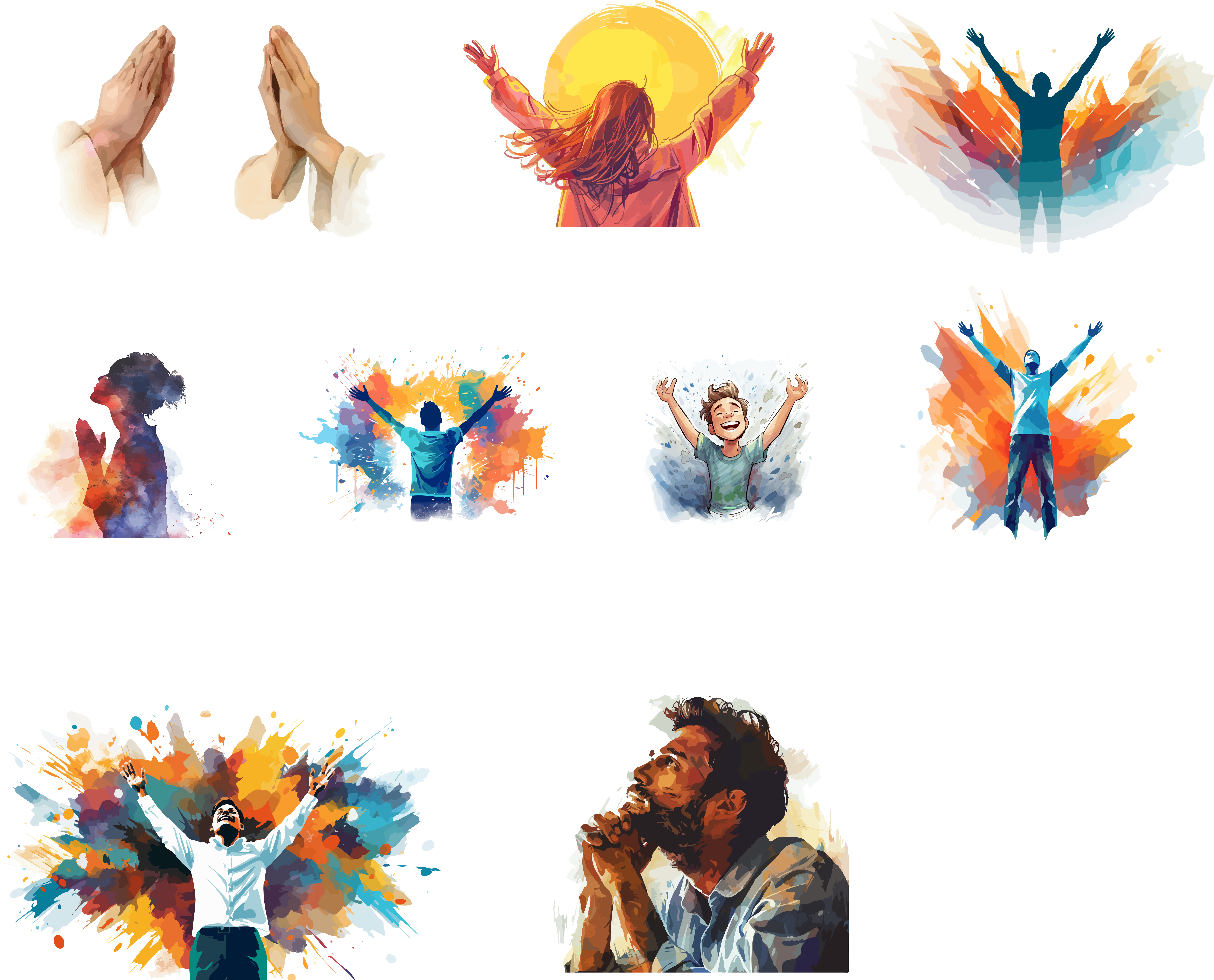 [Speaker Notes: Esa indicación evidencia que la libertad en Cristo jamás encontrará conformidad con las propuestas alternativas de libertad ilimitada del mundo en el que vivimos. Esa libertad es distinta y opuesta a los modelos de libertad del mundo secular. Antes de todo es la libertad del yo (egocéntrico), que una vez emancipado por el Espíritu Santo (teocéntrico), pasa a vivir en servicio a Dios y al prójimo. El cristianismo heredó ese legado, y los cristianos fieles han testificado la experiencia de la libertad así equilibrada en sus vidas. Los resultados han sido notorios.]
Gálatas 5:24-26
EL ALCANCE DE LA
LIBERTAD
[Speaker Notes: III. EL ALCANCE DE LA LIBERTAD (Gál 5:24-26)

“24 Pero los que son de Cristo han crucificado la carne con sus pasiones y deseos. 25 Si vivimos por el Espíritu, andemos también por el Espíritu. 26 No nos hagamos vanagloriosos, irritándonos unos a otros, envidiándonos unos a otros” (Gál. 5:24-26, destaque agregados).]
La tercera gran verdad que aprendimos del texto que estamos estudiando es sobre el alcance personal y colectivo de la libertad provista por Cristo.
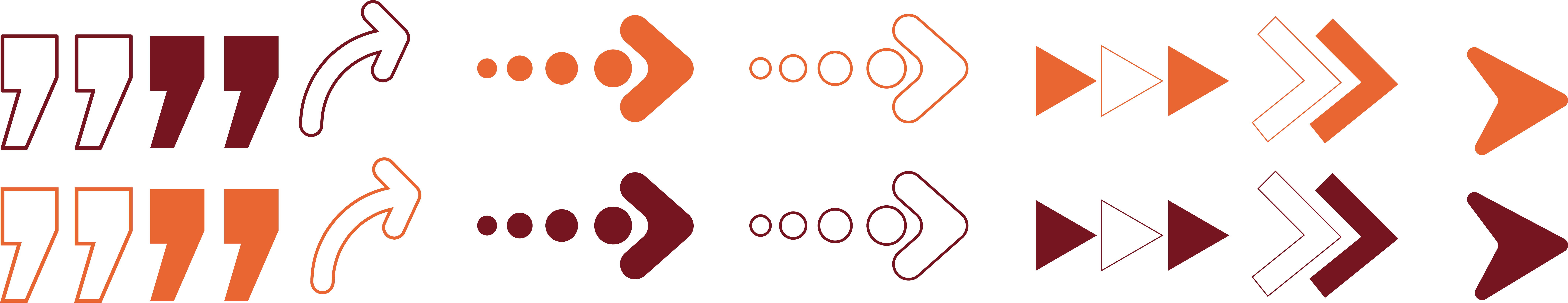 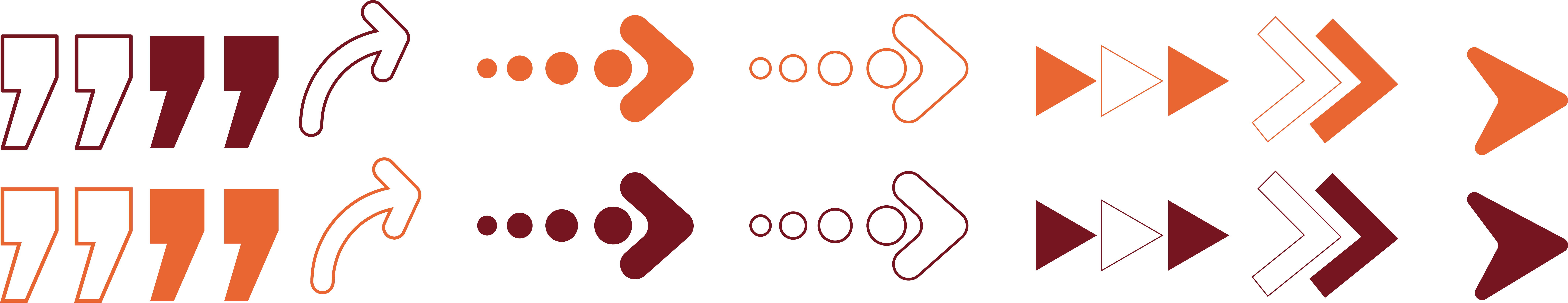 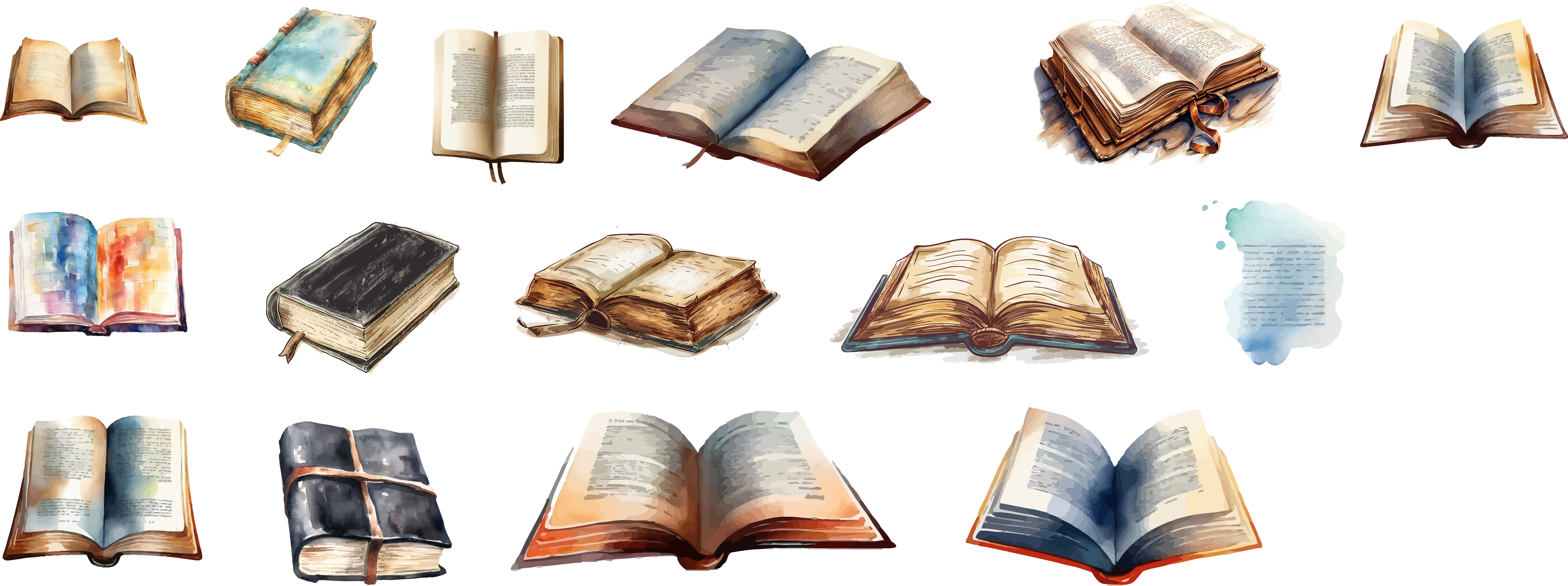 Estar en Cristo implica “crucificar” (staurosan – matar clavando en una cruz); en ese caso, sacrificar la carne (lo pecaminoso) y procurar vivir/andar en el Espíritu.
[Speaker Notes: La tercera gran verdad que aprendimos del texto que estamos estudiando es sobre el alcance personal y colectivo de la libertad provista por Cristo; como impacta a quien es redimido, y a partir de eso también a otras personas. Note que estar en Cristo implica “crucificar” (staurosan – matar clavando en una cruz); en ese caso, sacrificar la carne (lo pecaminoso) y procurar vivir/andar en el Espíritu. Esa es una obra del Espíritu en la vida del creyente. Pero, seguidamente se menciona el impacto de eso en la relación de unos con otros. Y no podría ser diferente. La experiencia de libertad del creyente, en la dimensión vertical (“de Cristo”), necesariamente impacta la experiencia de libertad con el semejante, en la dirección horizontal (“unos a otros”). La grandiosidad de la obra hecha en la vida del individuo impacta la vida de otros en la iglesia y también en la sociedad.]
C
C
C
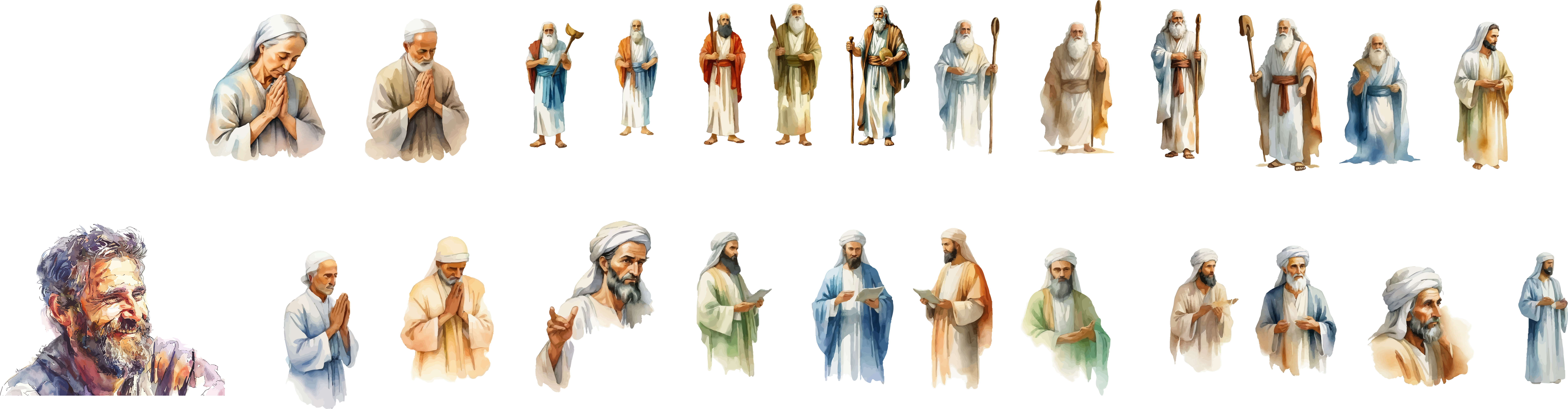 El pecado le genera al pecador tres consecuencias graves:
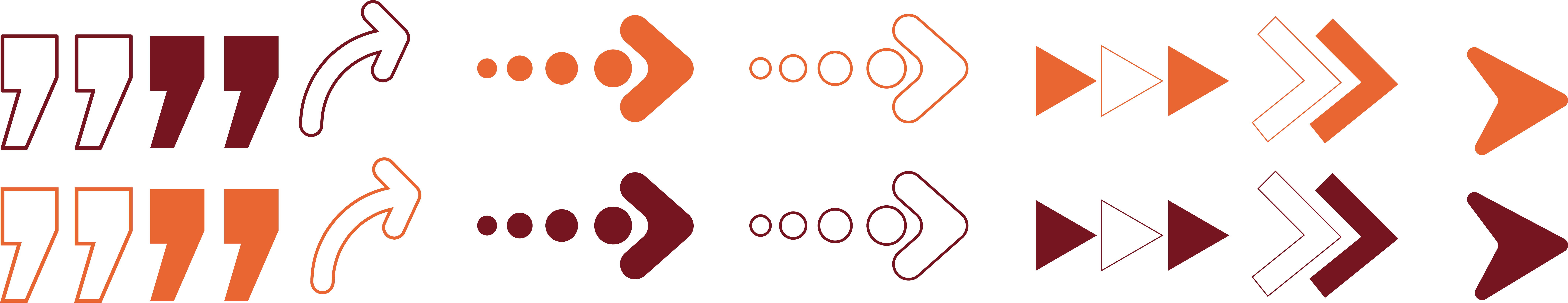 CULPA
CONDENACIÓN
CASTIGO
[Speaker Notes: Es importante entender el tremendo alcance de esto. El pecado genera al pecador tres consecuencias graves: culpa, condenación y castigo (CCC). La redención provista por Dios Padre, en Jesucristo y por medio del Espíritu Santo, proporcionó tres grandes bendiciones que reciben los hijos de Dios.]
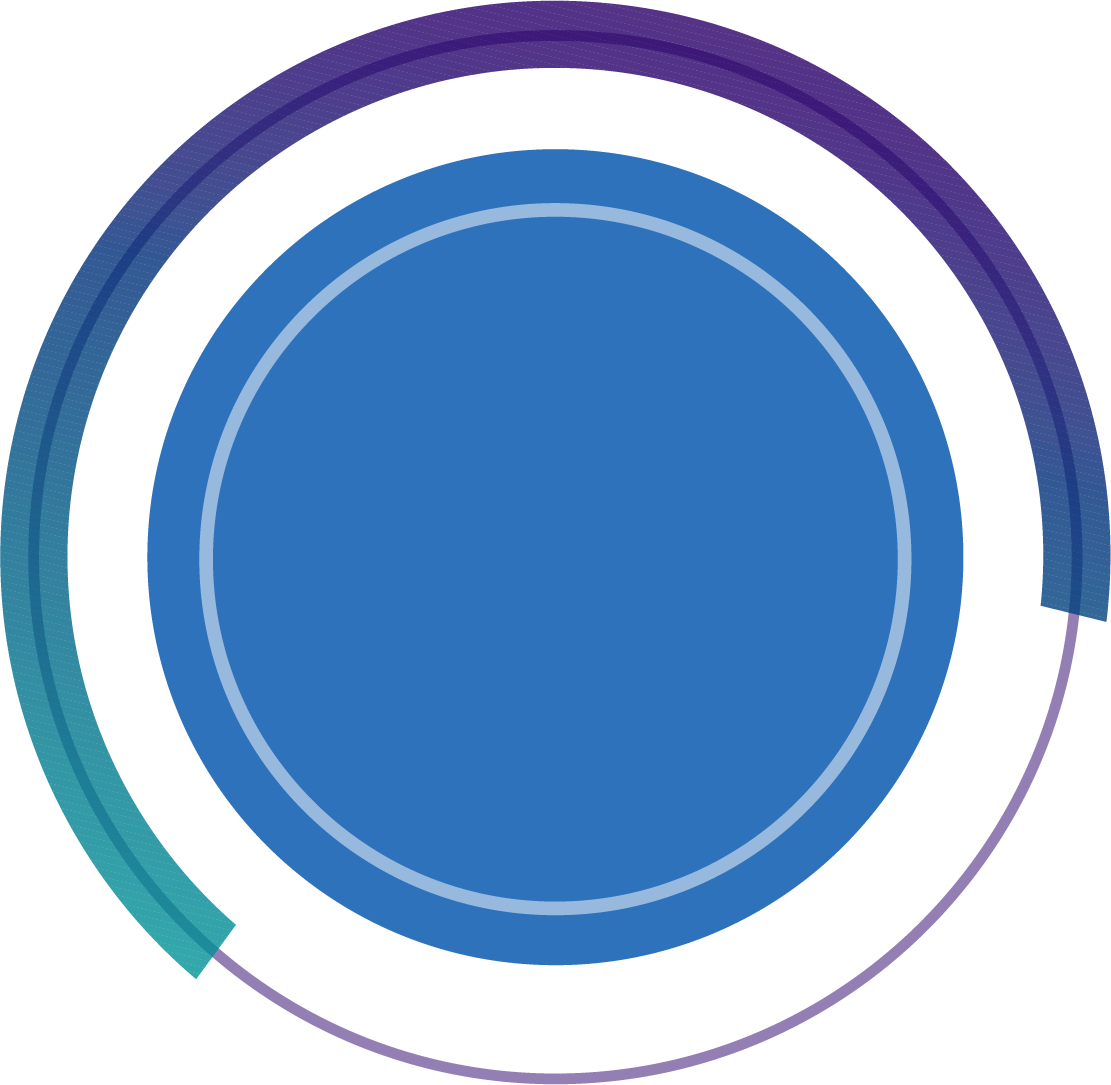 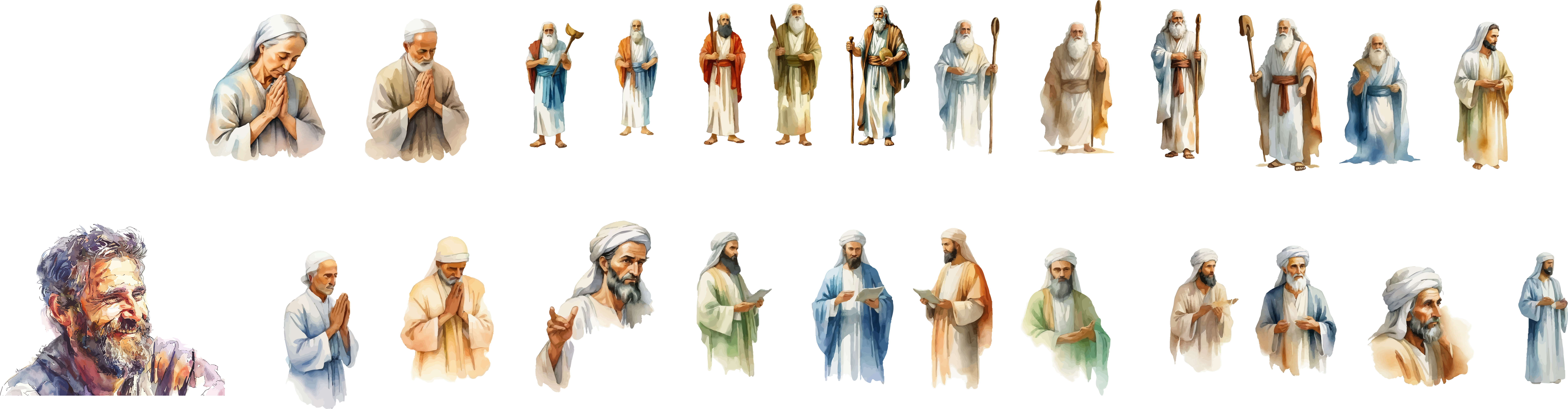 1ª
Libertad de la culpa del pecado
[Speaker Notes: (1ª) Libertad de la culpa del pecado
Al comienzo de la carta, Pablo destaca que “también hemos creído en Jesucristo, para ser justificados por la fe de Cristo (Gál. 2:16). El término dikaioutai, justificados, significa vindicados, declarados justos, reconciliados, considerados en conformidad con los requerimientos de la ley, lo que en lenguaje forense incluía la liberación de la culpa. Cristo nos liberta de la culpa del pecado al asumirla en nuestro lugar.]
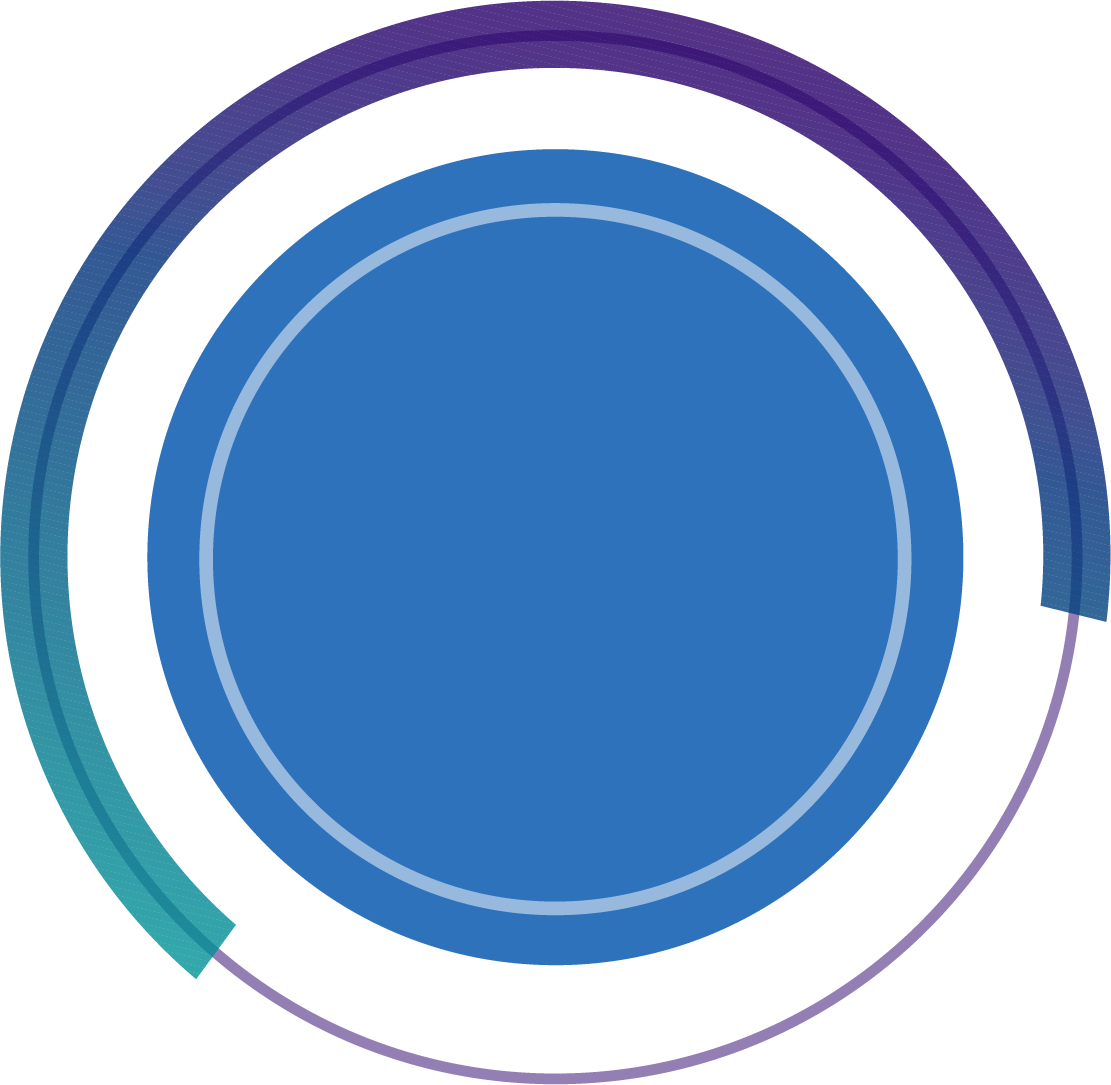 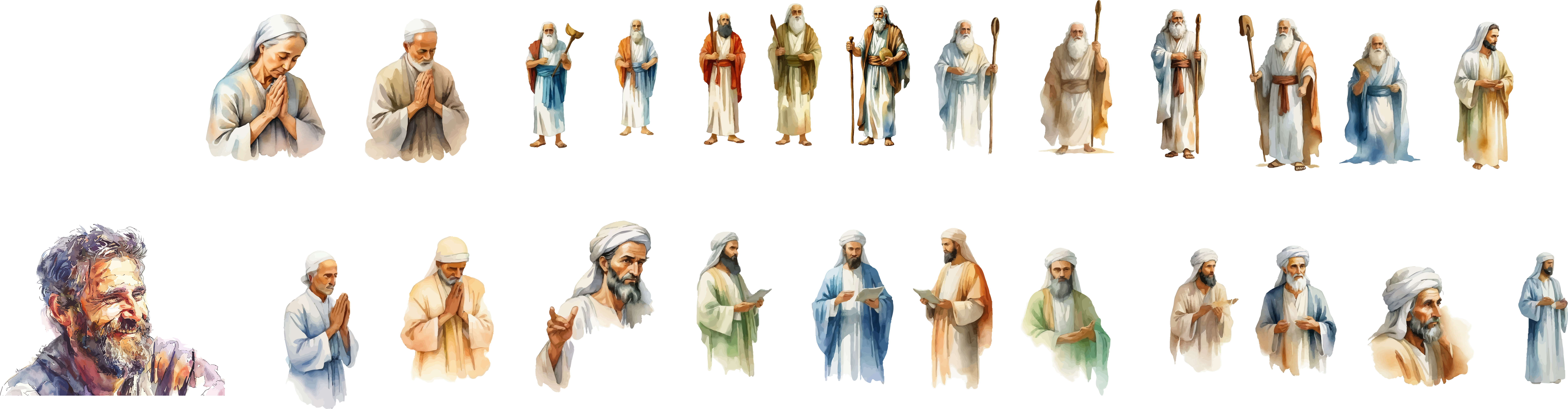 2ª
Libertad de la condenación de la ley.
[Speaker Notes: (2ª) Libertad de la condenación de la ley.
Pablo recuerda que “Cristo nos redimió de la maldición [katara – imprecación de condenación] de la ley, hecho por nosotros maldición” (Gál.3:13). Eso porque “cuando vino el cumplimiento del tiempo, Dios envió a su Hijo, nacido de mujer y nacido bajo la ley, 5 para que redimiese a los que estaban bajo la ley, a fin de que recibiésemos la adopción de hijos” (Gál. 4:4, 5). Por eso, “si sois guiados por el Espíritu, no estáis bajo la ley” (Gál. 5:18). Cristo nos libertó de la maldición/condenación de la ley asumiendo la condenación que era nuestra. Nos dio la condición de hijos a fin de poder vivir esa libertad según la dirección del Espíritu Santo y así no estamos más bajo la condenación de la ley (conf. Rom. 6:14; 8:14).]
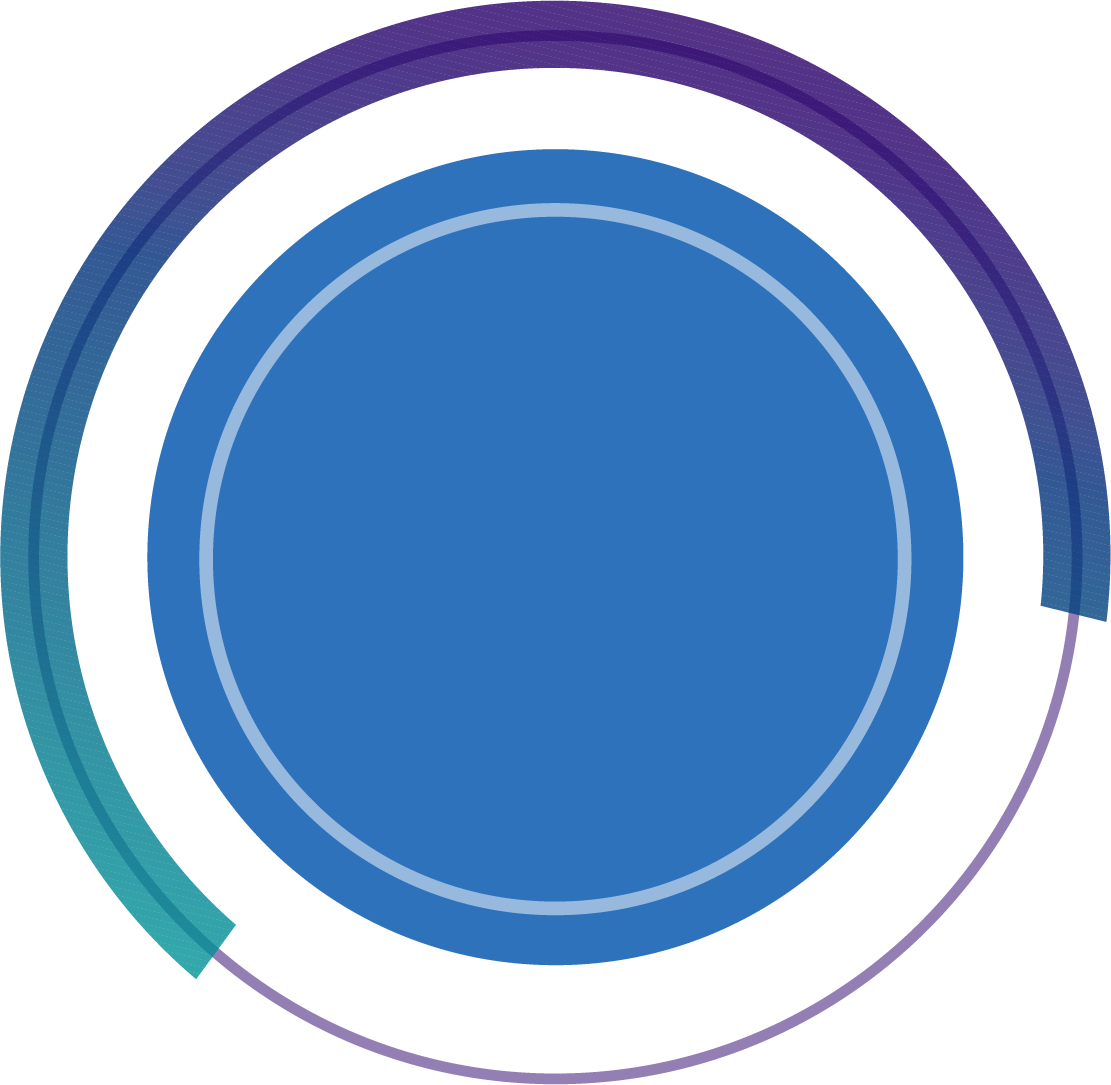 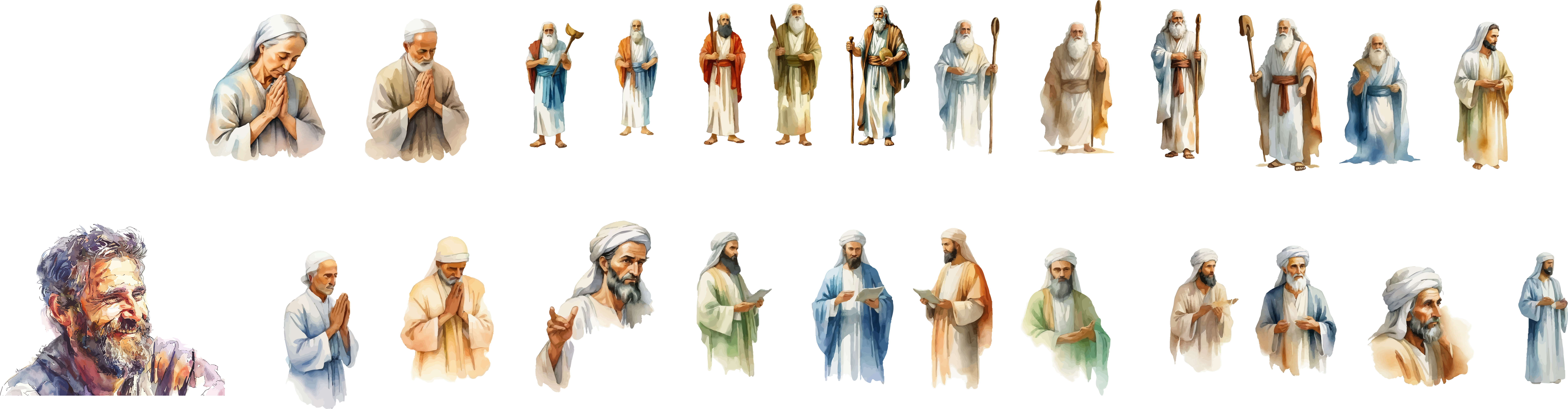 3ª
Libertad del castigo eterno
[Speaker Notes: (3º) Libertad del castigo eterno

Al recordar las “obras de la carne” (Gál. 5:19), Pablo menciona que “los que practican tales cosas no heredarán el reino de Dios” (Gál. 5:21). En contraposición a eso los que se dejan guiar por el Espíritu Santo y viven su libertad en Cristo, experimentan ahora “el fruto del Espíritu” (Gál. 5:22), y en el futuro recibirán la herencia del reino celestial de Dios conocida como vida eterna (conf. 1 Cor. 6:9, 10). Esa es la libertad del castigo eterno. 
Como resultado de recibir y vivir el don tan grande de libertad, el creyente pasa a vivir ya no para sí mismo, sino para amar y servir a Dios, su libertador, y al semejante, con quien debe compartir su libertad.]
2
3
4
1
El modelo de libertad que inspiró a testigos a lograr conquistas como:
Las libertades civiles
Las libertades políticas
La libertad religiosa
Todas esas iniciativas históricamente tuvieron su origen en personas cristianas y fueron iniciadas y promovidas a partir de países cristianos y de allí fueron difundidas al mundo.
[Speaker Notes: El mundo fue conociendo esa libertad por medio de los fieles siervos del Señor, a medida que fue revelada por Dios desde los primeros padres, pasando por los patriarcas y profetas y más tarde testificada por Jesús, los apóstoles y sus discípulos. Esa es la libertad que hizo posible las grandes conquistas de las naciones que todavía hoy benefician a los cristianos y no cristianos alrededor del mundo. Ese es el modelo de libertad que inspiró a testigos a lograr conquistas como:
1. Las libertades civiles (libertad de pensamiento, conocimiento, expresión, comunicación, locomoción, convivencia pacífica, trabajo, propiedad, asistencia, educación, etc.) Basta recordar:
Elaboración de documentos de libertad (como la Carta Magna de 1215, la Declaración Americana de la Independencia de 1776, así como la Declaración Universal de los Derechos Humanos de la ONU de 1948 y la Convención Americana de Derechos Humanos de 1969); 
Campañas de abolición de la esclavitud y discriminación racial (como las hechas por medio de líderes cristianos, como Richard Baxter, John Wesley, John Newton, William Wilberforce y Martin Luther King Junior);
La promoción de los llamados Estatutos de Ciudadanía (destinados a la valorización y protección de públicos específicos, como los portadores de necesidades especiales, niños y adolescentes, ancianos, refugiados); 
2. Las libertades políticas (como derecho al voto, representatividad, manifestación popular, alternativas en el poder);
3. La libertad religiosa (asociación, reunión, conciencia, culto y creencia);
4. Todas esas iniciativas históricamente tuvieron su origen con personas cristianas y fueron iniciadas y promovidas a partir de países cristianos y de allí fueron difundidas al mundo. Aunque pudieron haber sido objeto de distorsiones puntuales, permanecen como legado cristiano de libertad a toda la humanidad.]
VAMOS A
REFLEXIONAR
[Speaker Notes: CONCLUSIÓN]
Jesús vino:
Si Jesús no hubiera nacido, no tendríamos esperanza de rescate.
Si Jesús no hubiera vivido, no tendríamos un ejemplo de vida.
Si Jesús no hubiera muerto vicariamente, no tendríamos un sustituto.
Si Jesús no hubiera ascendido, no tendríamos la expectativa de su venida. 
Si Jesús no hubiera sido entronizado, no tendríamos un intercesor. 
Si Jesús no hubiera iniciado el juicio investigador, no tendríamos un defensor.
Si Jesús no hubiera concluido su obra, no tendríamos Cielo Nuevo y Tierra Nueva
Si Jesús no hubiera hecho todo eso, no tendríamos la experiencia de la redención. 
Si Jesús no fuera quién es y no hubiera hecho lo que hizo, hace y todavía hará, no conoceríamos lo que es la verdadera libertad.
[Speaker Notes: Volviendo a la historia del comienzo, así como aquel pájaro, necesitamos ser liberados y también necesitamos aprender a vivir en libertad. Para eso vino Jesús:
Si Jesús no hubiera nacido, no tendríamos esperanza de rescate.
Si Jesús no hubiera vivido, no tendríamos un ejemplo de vida.
Si Jesús no hubiera muerto vicariamente, no tendríamos un sustituto.
Si Jesús no hubiera ascendido, no tendríamos la expectativa de su venida. 
Si Jesús no hubiera sido entronizado, no tendríamos un intercesor.
Si Jesús no hubiera iniciado el juicio investigador, no tendríamos defensor.
Si Jesús no hubiera concluido su obra, no tendríamos Cielo Nuevo y Tierra Nueva.
Si Jesús no hubiera hecho todo eso, no tendríamos la experiencia de la redención.
Si Jesús no fuera quién es y no hubiera hecho lo que hizo, hace, y todavía hará, no conoceríamos lo que es la verdadera libertad.]
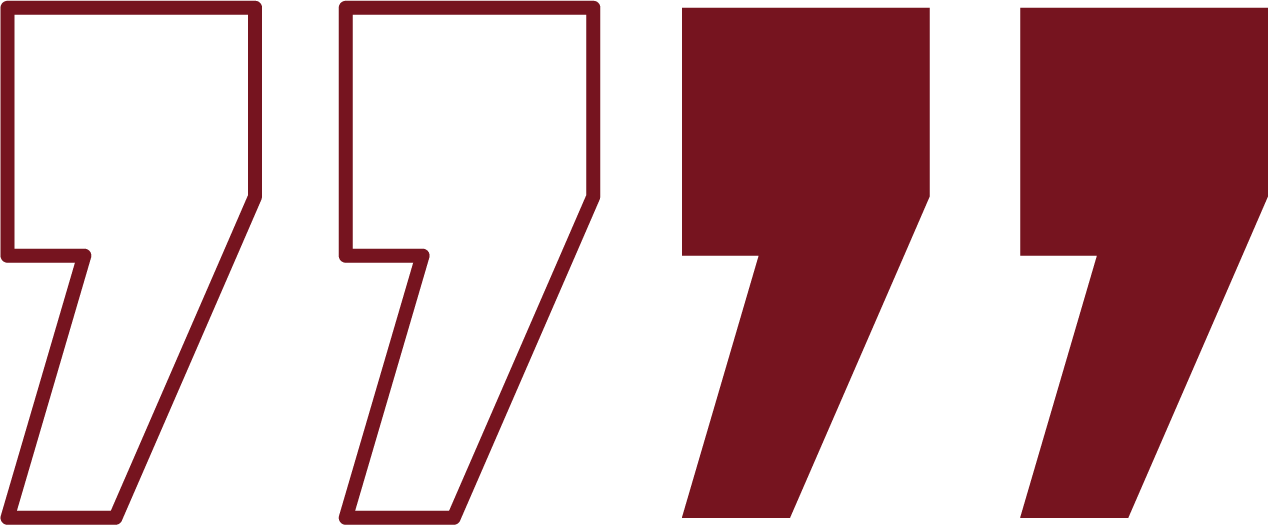 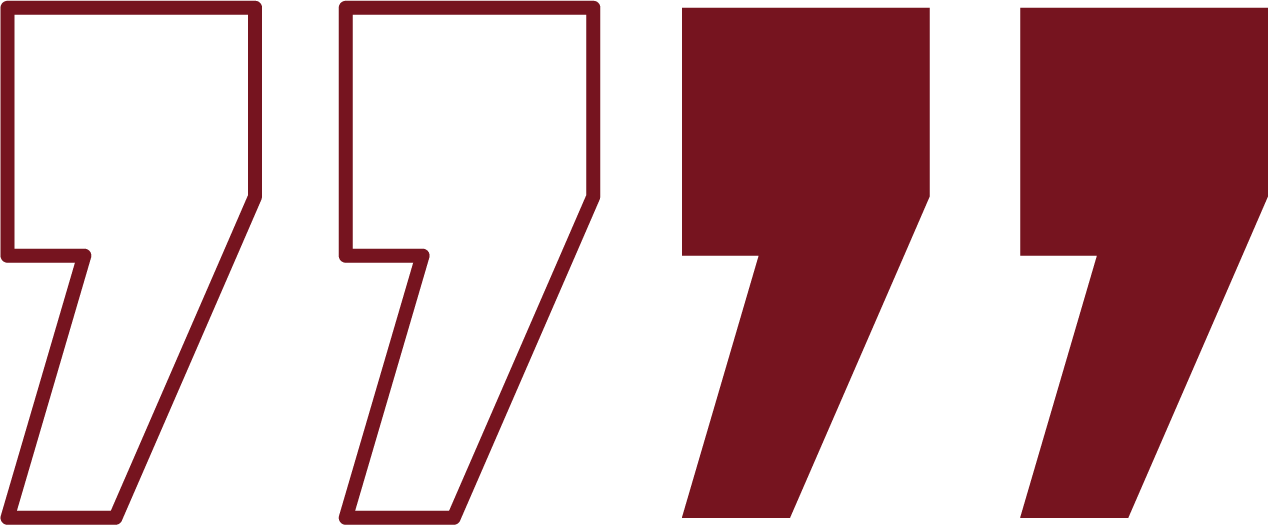 “Si vivimos por el Espíritu, andemos también por el Espíritu”
(Galátas 5:25)
[Speaker Notes: Mis hermanos y amigos, el Señor Dios todavía hoy nos ofrece con amor la libertad que solo él puede dar, la verdadera y única libertad que da sentido a la vida, que proporciona al ser humano la posibilidad de experimentar una vida plena de sentido ahora y en el futuro la vida eterna, la libertad de la culpa, de la condenación y del castigo del pecado. Los que ya aceptaron este ofrecimiento, el llamado de hoy es para que acepten ser reafirmados una vez más en esa verdadera libertad. A los que todavía no conocían ese ofrecimiento de su gracia, el llamado es que acepten ser liberados y pasen a vivir esa libertad. “Si vivimos por el Espíritu, andemos también por el Espíritu” (Gál. 5:25).]
A los que esperamos la venida del Señor, Dios nos promete “la redención de nuestro cuerpo” (Rom. 8:23) en el futuro, cuando la creación también conocerá “la libertad gloriosa de los hijos de Dios” (Rom. 8:21). Que esa linda promesa se cumpla en nuestras vidas, para la gloria de Dios.
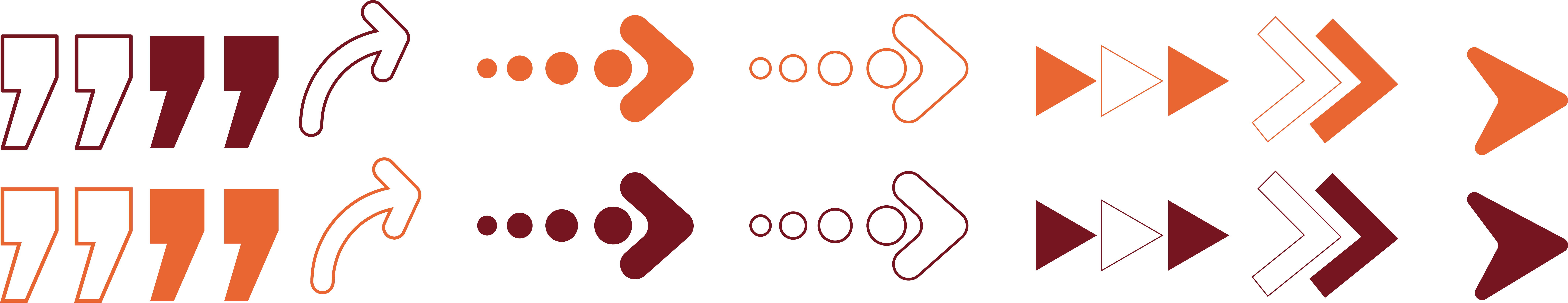 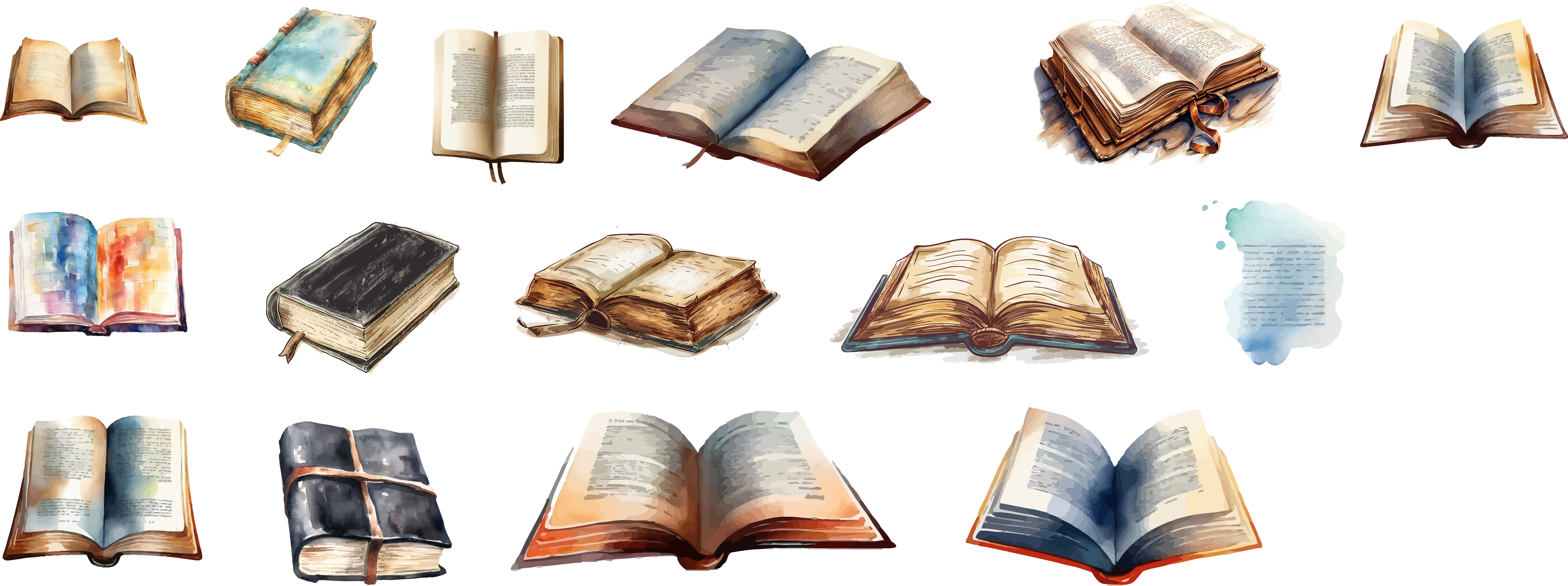 [Speaker Notes: A los que esperamos la venida del Señor, Dios nos promete “la redención de nuestro cuerpo” (Rom. 8:23) en el futuro, cuando la creación también conocerá “la libertad gloriosa de los hijos de Dios” (Rom. 8:21). Que esa linda promesa se cumpla en nuestras vidas, para la gloria de Dios.]